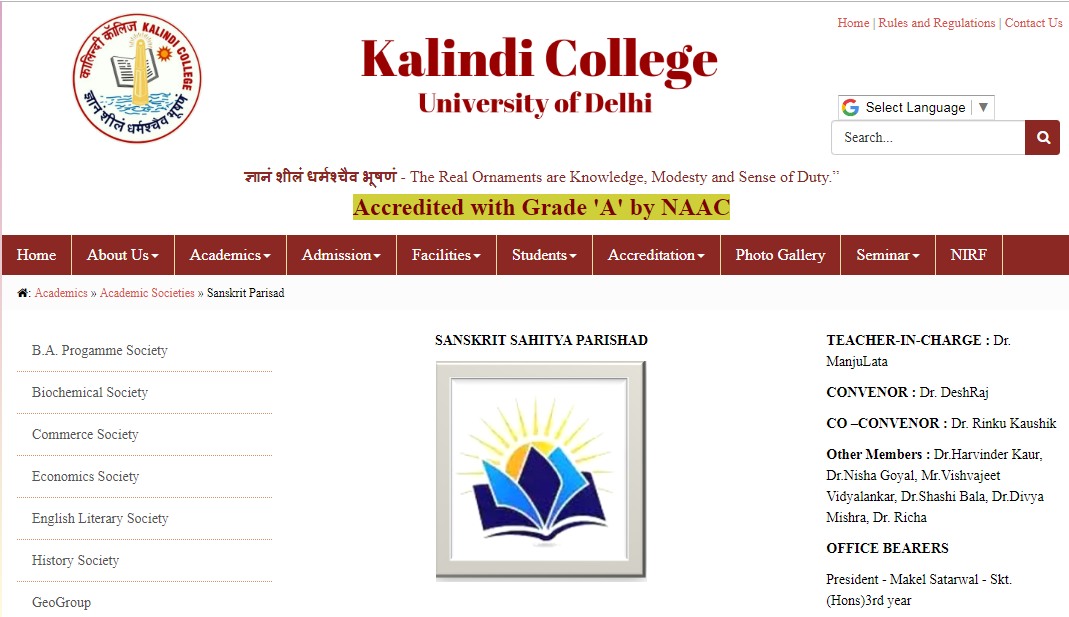 “A Contemporary 
Relevance of Sanskrit Media 
and its Communication”

संस्कृतस्य सञ्चारमाध्यमानां 
समकालीना प्रासङ्गिकता, सम्वाद- 
शैली च
संस्कृत साहित्य परिषत्, कालिन्दी 
महाविद्यालय, दिल्ली वि.वि. ... 

संस्कृत के सञ्चारमाध्यमों की  
समकालीन प्रासङ्गिकता और सम्वाद

         ...  बलदेवानन्द सागर
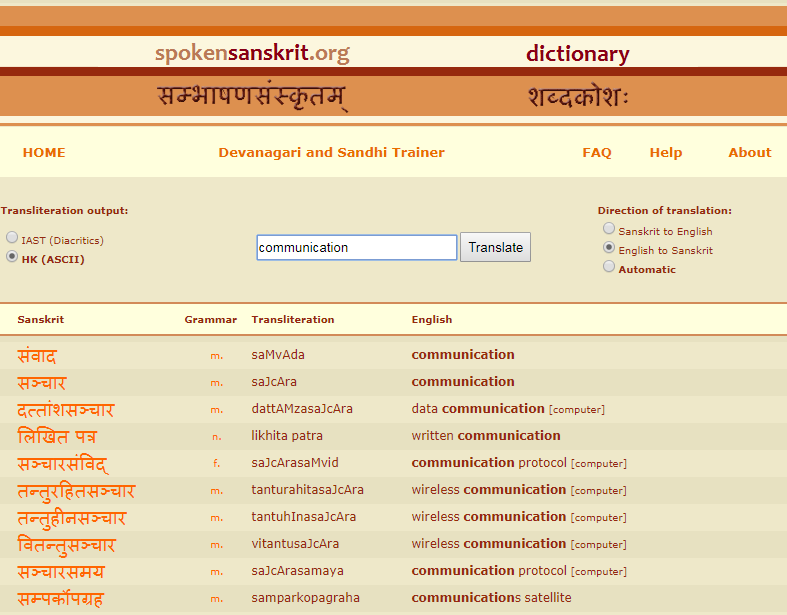 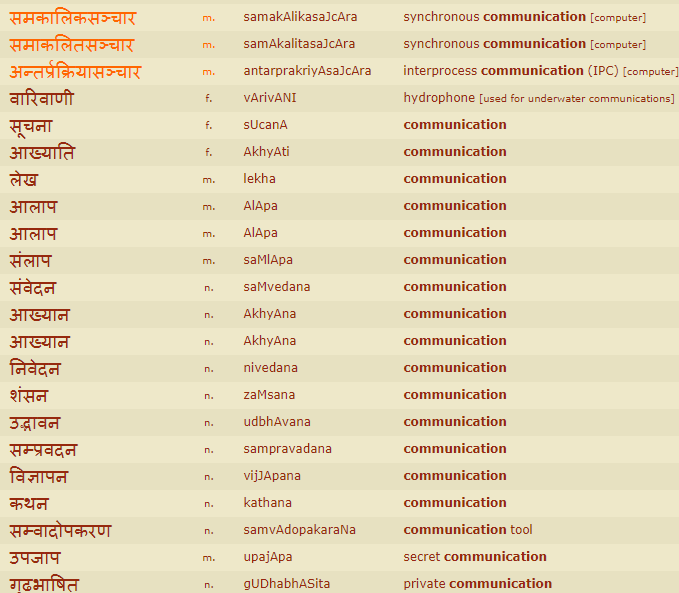 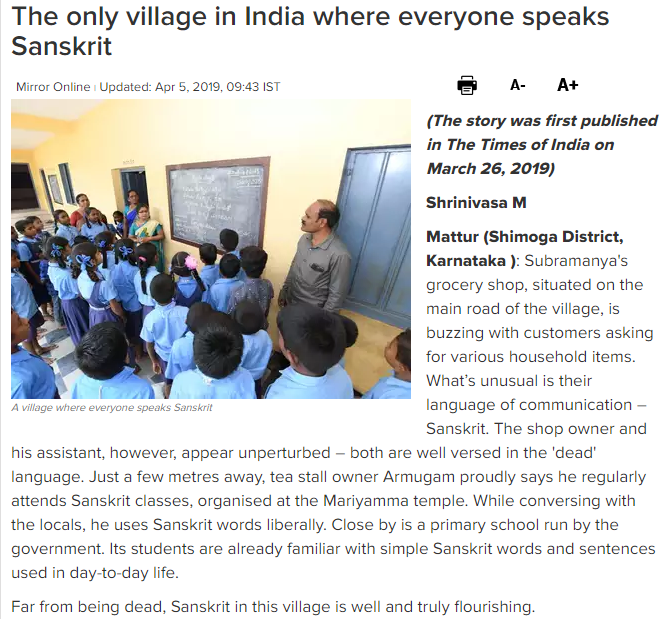 का नाम संस्कृत-पत्रकारिता ?

किं नाम इतिवृत्तम् अस्याः ?

कानि च अधुनातनानि अस्याः स्वरूपाणि ?

कीदृग्-विधश्च सञ्चारः [सम्वादः]?
१ –जून’ १८६६
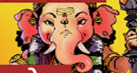 ‘संस्कृत-भवितव्यम्’
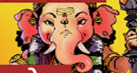 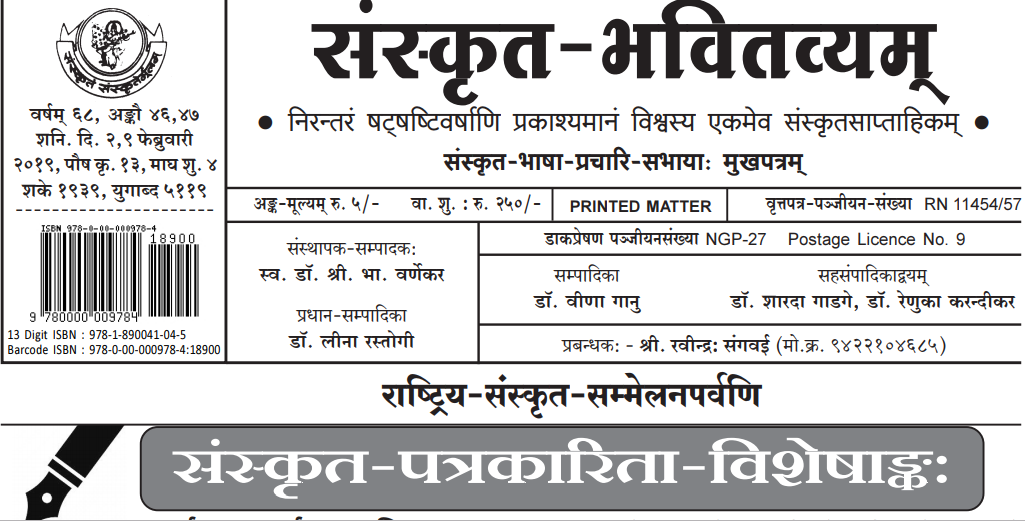 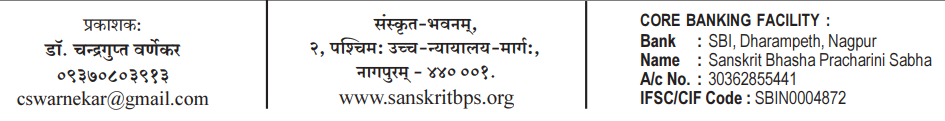 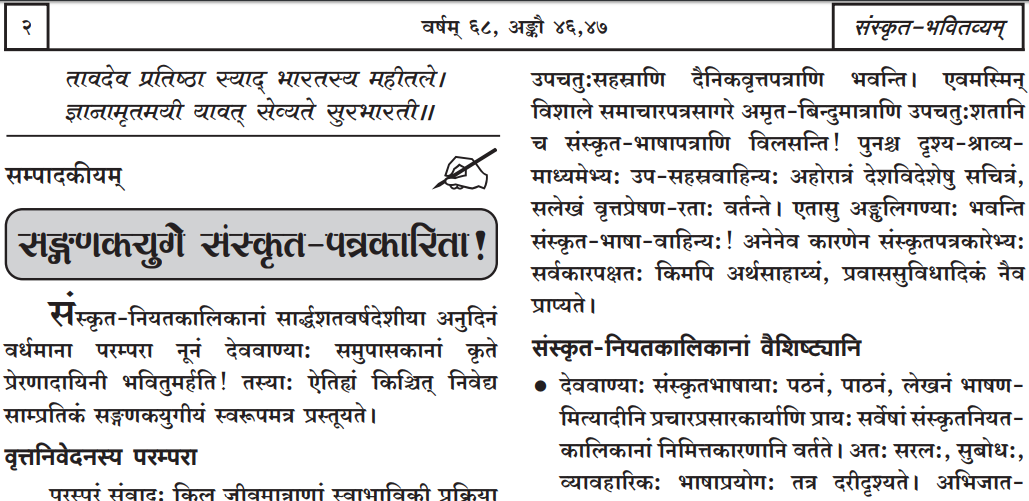 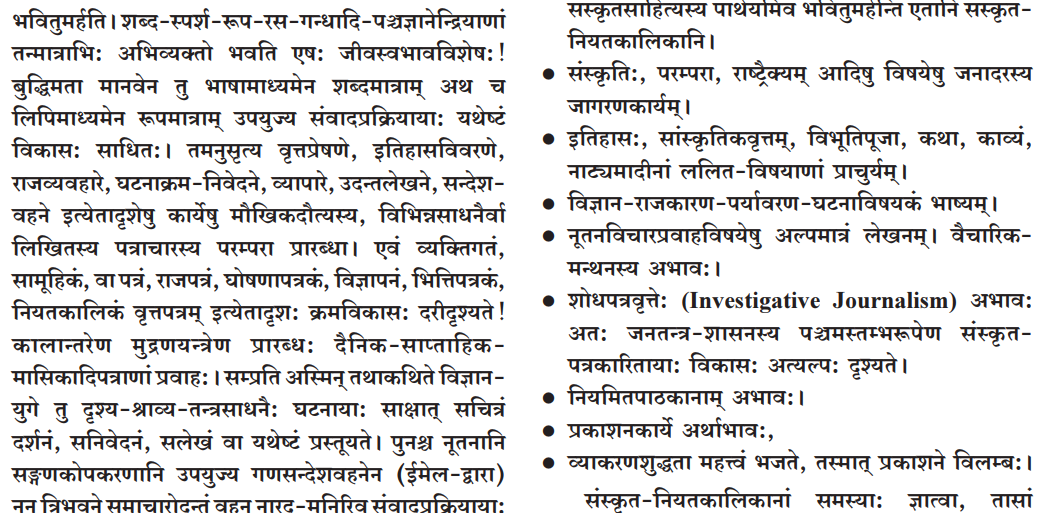 इतः पूर्वम् ...
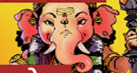 मम पुस्तकम्...
संस्कृत-पत्रकारिता : इतिवृत्तम् 
            अधुनातन-स्वरूपञ्च

  
      ... डॉ. बलदेवानन्द-सागरः
“संस्कृत-पत्रकारिता”- इतिवृत्तम् 
         अधुनातन-स्वरूपञ्च...

    
     - डॉ.बलदेवानन्द-सागरः
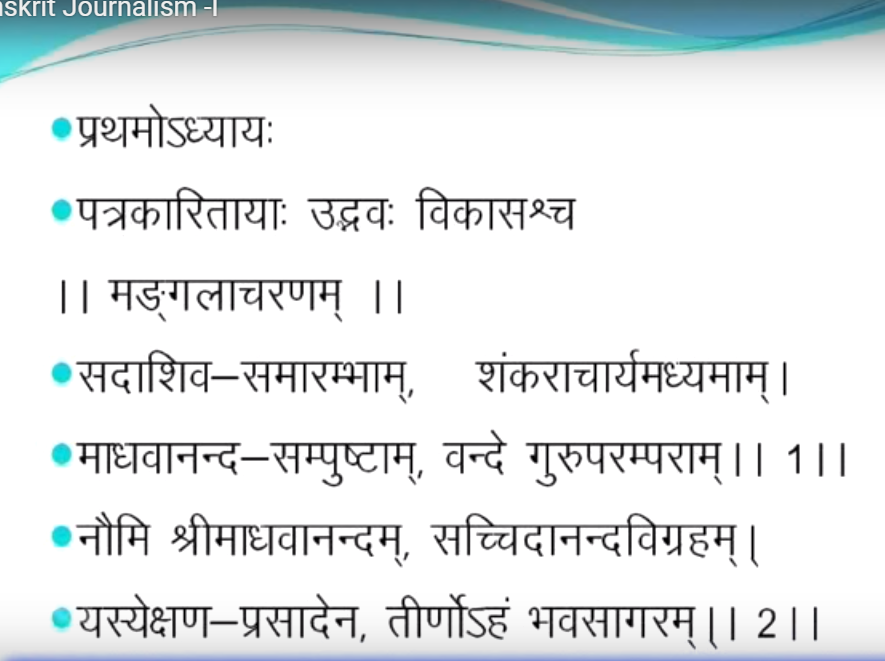 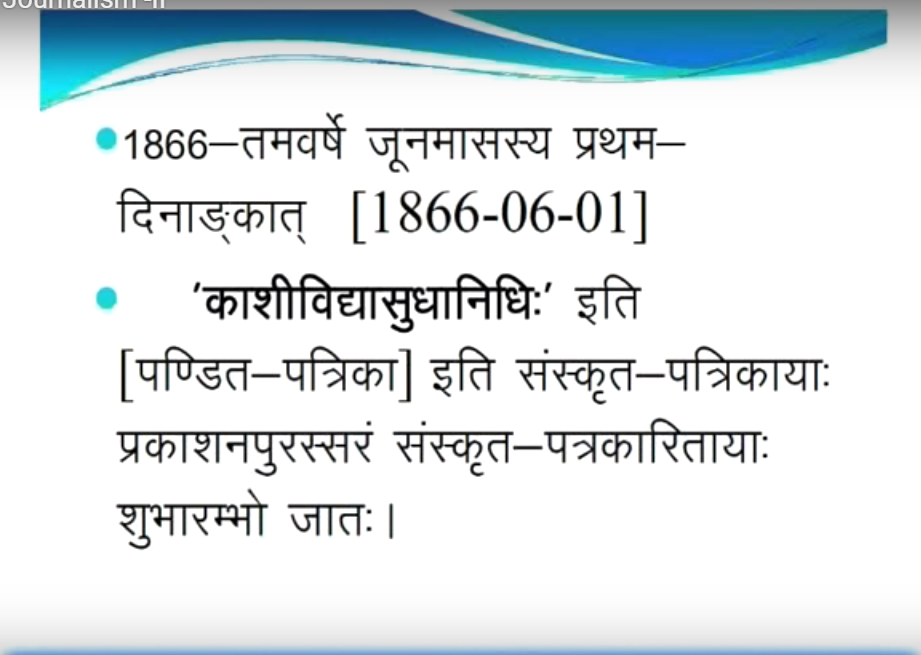 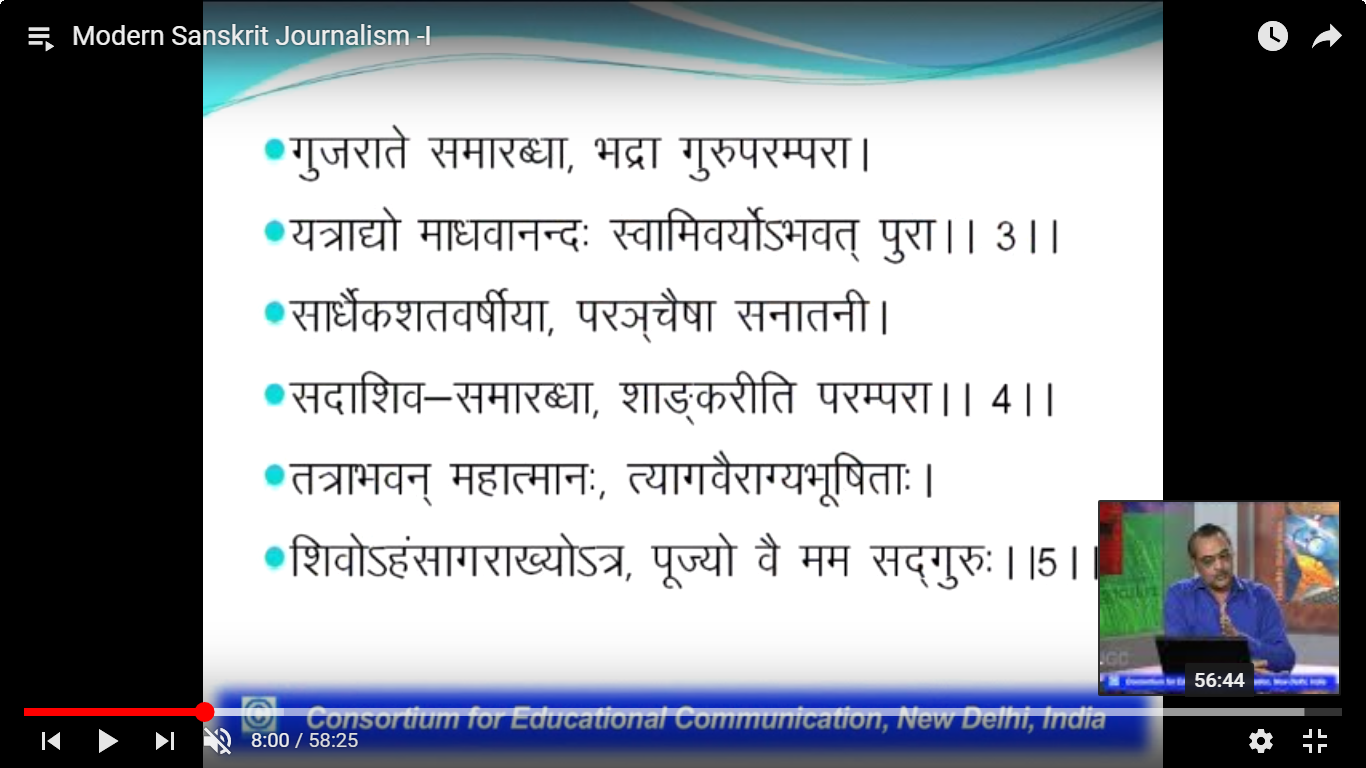 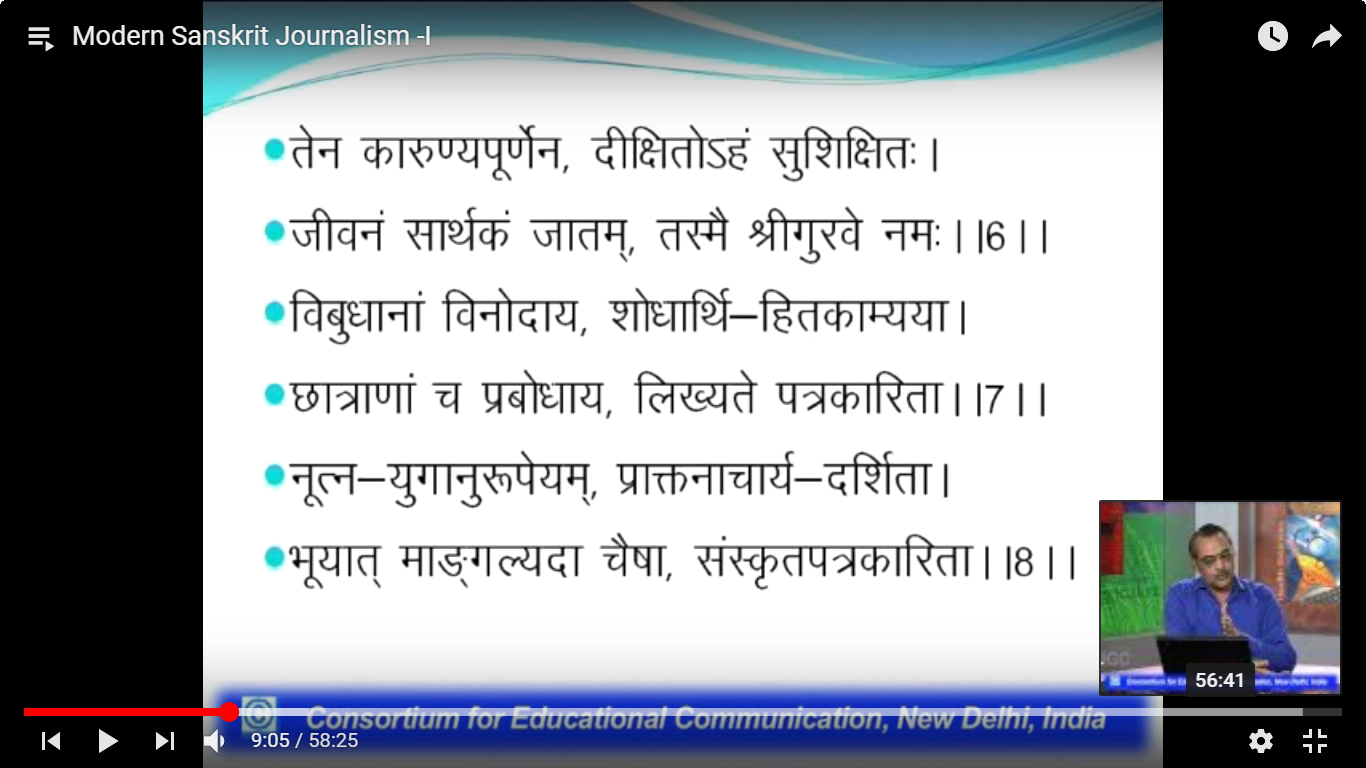 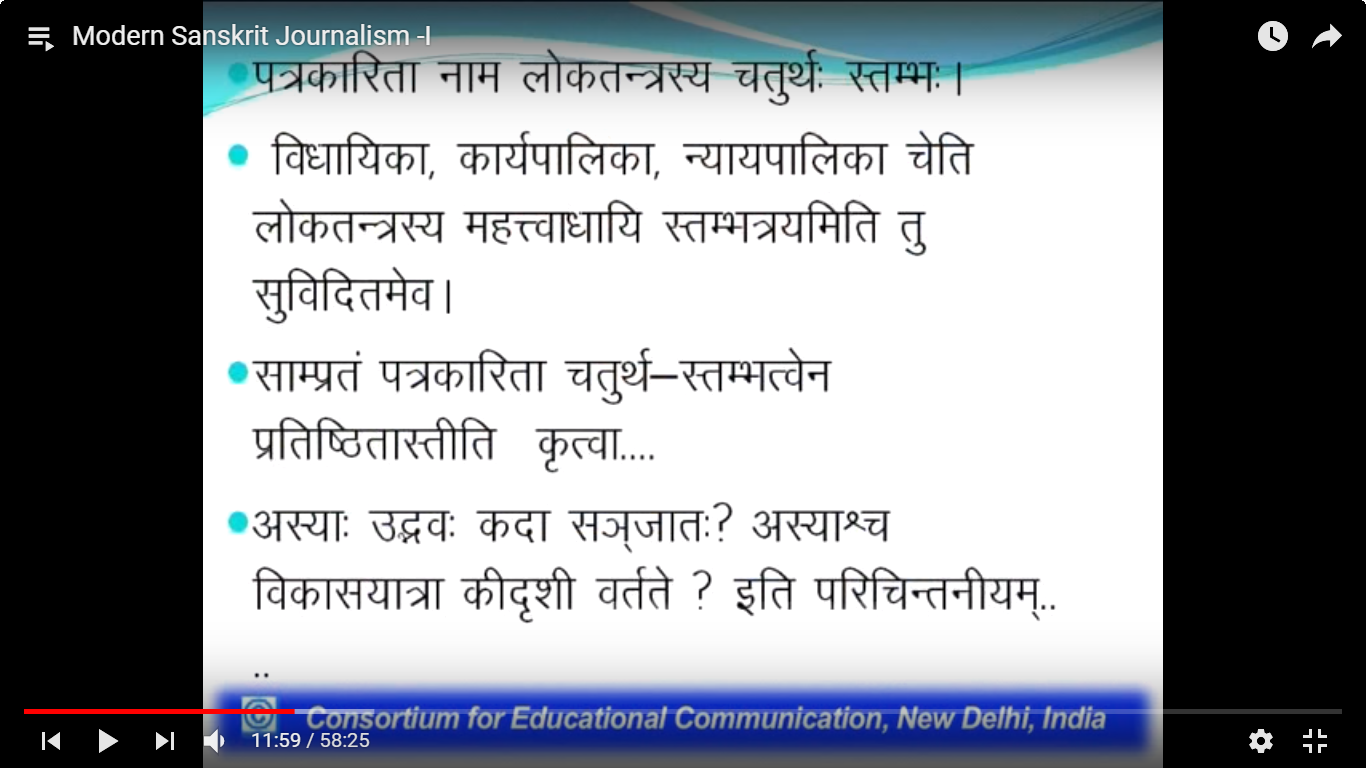 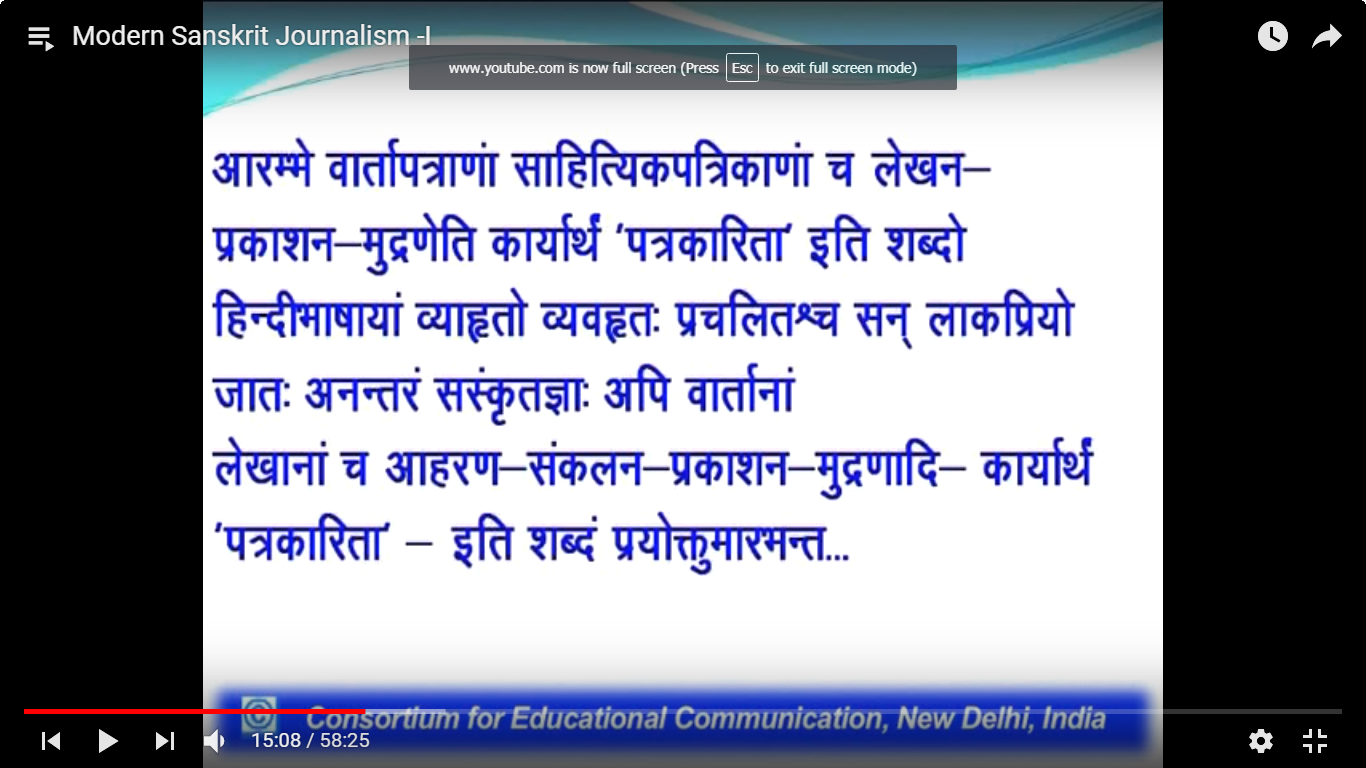 १ जून, १८६६ ई. को काशी-स्थित  
गवर्नमेण्ट संस्कृत कॉलेज ने 
“काशी-विद्यासुधा-निधिः” अथवा 
“पण्डित” नामक मासिक-पत्र का 
प्रकाशन किया| 
काशी से ही १८६७ ई.में 
“क्रमनन्दिनी” का प्रकाशन आरम्भ हुआ |
विशुद्ध संस्कृत की ये दोनों पत्रिकाएँ 
प्राचीन संस्कृत ग्रन्थों का प्रकाशन 
करती थीं | 

इनमें विशुद्ध समाचार-पत्रों के 
लक्षण नहीं थे | 

एप्रिल, १८७२ ई. में लाहौर से
“विद्योदयः” नए साज-सज्जा के 
साथ शुद्ध समाचार-पत्र के रूप में 
अवतरित हुआ | 

हृषीकेश भट्टाचार्य के सम्पादकत्व 
में इस पत्रिका ने संस्कृतपत्रकारिता को अपूर्व सम्बल प्रदान किया |
“विद्योदयः” से प्रेरणा पाकर 
संस्कृत में अनेक नयी पत्र-
पत्रिकाएँ प्रकाशित होने लगीं |

बिहार का पहला संस्कृत-पत्र 
१८७८ ई. में “विद्यार्थी” के नाम 
से पटना से निकला |
यह मासिकपत्र १८८० ई. तक 
पटना से नियमित निकलता रहा 
और बाद में उदयपुर चला गया, 
जहाँ से पाक्षिक रूप में प्रकाशित 
होने लगा | 
कुछ समय बाद, यह पत्रिका 
श्रीनाथ-द्वारा से प्रकाशित होने 
लगी | आगे चल कर यह हिन्दी
की “हरिश्चन्द्र-चन्द्रिका” और “मोहन 
-चन्द्रिका” पत्रिकाओं में मिलकर प्रकाशित होने लगी | 
यह संस्कृत-भाषा का पहला पाक्षिक- 
-पत्र था जिसके सम्पादक पं.दामोदर 
शास्त्री थे एवं इसमें यथानाम प्रायः 
विद्यार्थियों की आवश्यकता और हित को ध्यान में रखते हुए सामग्री
प्रकाशित की जाती थी |
संस्कृत की समृद्धि, प्रतिष्ठा और 
शिक्षाप्रणाली के परिष्कार के लिए 
पं.अम्बिकादत्त व्यास द्वारा १८८७ई. 
में स्थापित संस्था ‘बिहार-संस्कृत-
सञ्जीवन-समाजः’, संस्कृत के प्रचार-
प्रसार के लिए प्रयासरत रहा | 
इसकी पहली बैठक ५-एप्रिल,१८८७ई.
में हुयी, जिसकी अध्यक्षता पॉपजॉन्
बेन्जिन् ने की थी | इसमें अनेक 
राज्यों से बहुत-सारे लोग आये थे | 
सचिव स्वयं पं. अम्बिकादत्त व्यास 
जी थे | 
इस समाज द्वारा १९४०ई.में त्रैमासि- 
क के रूप में ‘संस्कृतसञ्जीवनम्’ का प्रकाशन आरम्भ किया गया था |
१९वीँ शताब्दी के अन्तिम दो 
दशकों में बहुत-सारी संस्कृतपत्रिकाओं का प्रकाशन हुआ | 

राष्ट्रिय-आन्दोलन की दृष्टि से, इन 
सब में “संस्कृत-चन्द्रिका” और 
“सहृदया” का विशेष स्थान है | पहले कोलकोता और बाद में कोल्हापुर
से प्रकाशित होने वाली “संस्कृत-
चन्द्रिका” ने अप्पाशास्त्री राशिवडे- कर के सम्पादकत्व में अपार ख्याति अर्जित की | 

अपने राजनीतिक लेखों के कारण 
अप्पाशास्त्री को कई बार जेल जाना 
पड़ा |
संस्कृत-भाषा का पोषण और 
सम्वर्धन, संस्कृत-भाषाविदों में उदार दृष्टिकोण का प्रचार तथा सुषुप्त संस्कृतज्ञों को राष्ट्र-हित के लिए जगाना आदि उद्देश्यों को ध्यान में रखकर “सहृदया” ने राष्ट्रिय आन्दोलन में महत्त्वपूर्ण भूमिका निभायी |
२०वीं शताब्दी के आरम्भ में 
लोकमान्य तिलक के नेतृत्व में 
सारे देश ने स्वदेशी आन्दोलन में 
भाग लिया था | 

संस्कृत-पत्रकारिता के लिए ये 
सम्वर्धन का युग था |
Sanskrit Journalism: History and its Modern Forms  
      -     Dr. Baldevanand Sagar
            Before saying anything about Sanskrit Journalism I would like to tell all my wise readers that even though Sanskrit Journalism is not discussed as much as Hindi,
English or other prevalent languages’ journalism; but you will be surprised to know that today at the end of the second decade of twenty first century, most of the Indian states and some overseas countries are publishing Sanskrit periodicals and different kinds of Sanskrit magazines.
संस्कृत-पत्रकारिता : इतिहास एवं 
अधुनातन स्वरूप…
      •	डॉ. बलदेवानन्द सागर  	 
   संस्कृत-पत्रकारिता के बारे में कुछ कहने से पहले मैं सुधी पाठकों को ये बताना चाहूँगा कि भले ही, सामान्यरूप से हिन्दी, अंग्रेजी या
अन्य प्रचलित भाषाओं की पत्रकारिता के समान संस्कृत-पत्रकारिता की चर्चा न होती हो; पर आप को यह जानकर आश्चर्य होगा कि आज, इस इक्कीसवीं शताब्दी के दूसरे दशक के अन्त में भी, भारत के प्रायः सभी राज्यों और कुछ विदेशों में भी संस्कृत-पत्र-पत्रिकाएँ प्रकाशित हो रही हैं |
१ –जून’ १८६६
‘काशी-विद्या-सुधा-निधिः’
 
‘पण्डित-पत्रिका’ इति अपरम् अभिधानम् 

१५३-वर्षात्मकः इतिहासः
३० – जून’ १९७४ 

  [आहत्य ४५-वर्षेभ्यः प्राक्]
इयम् आकाशवाणी 

सम्प्रति वार्त्ताः श्रूयन्ताम् 

प्रवाचकः / प्रवाचिका ....
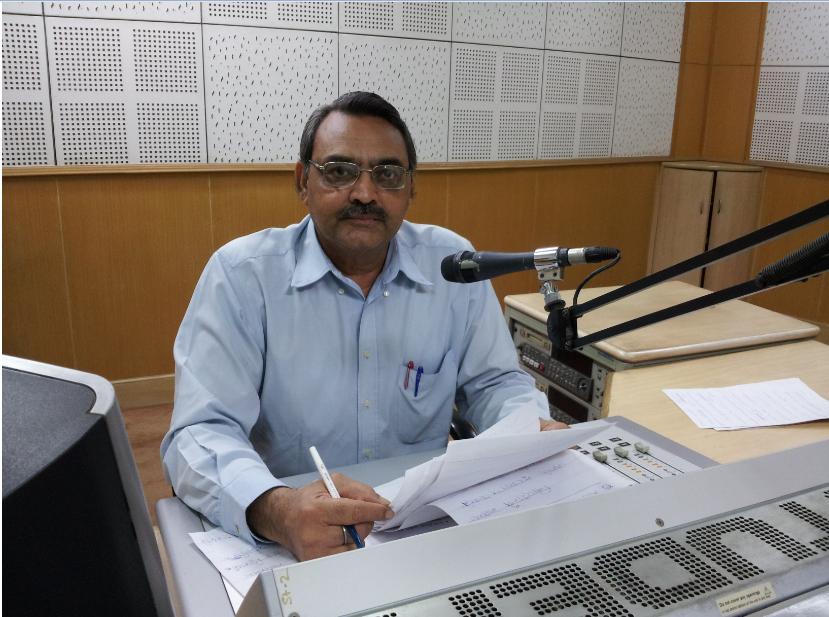 २१ – अगस्त’ १९९४

  [आहत्य २५-वर्षेभ्यः प्राक्]
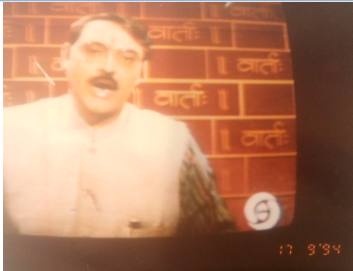 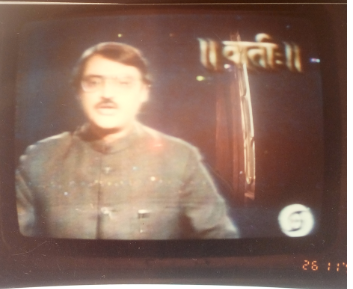 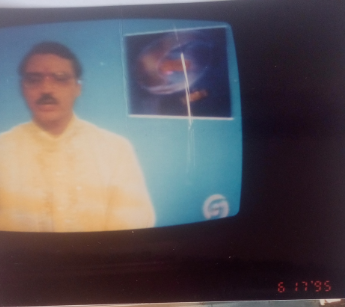 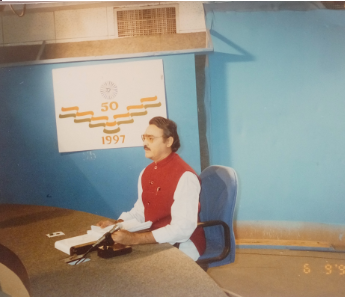 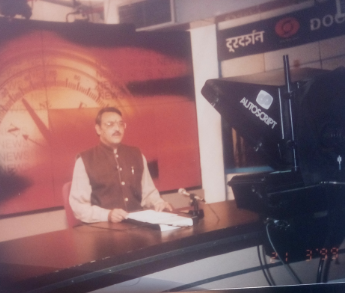 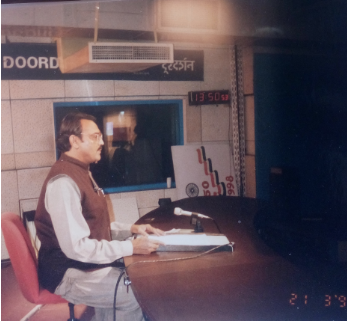 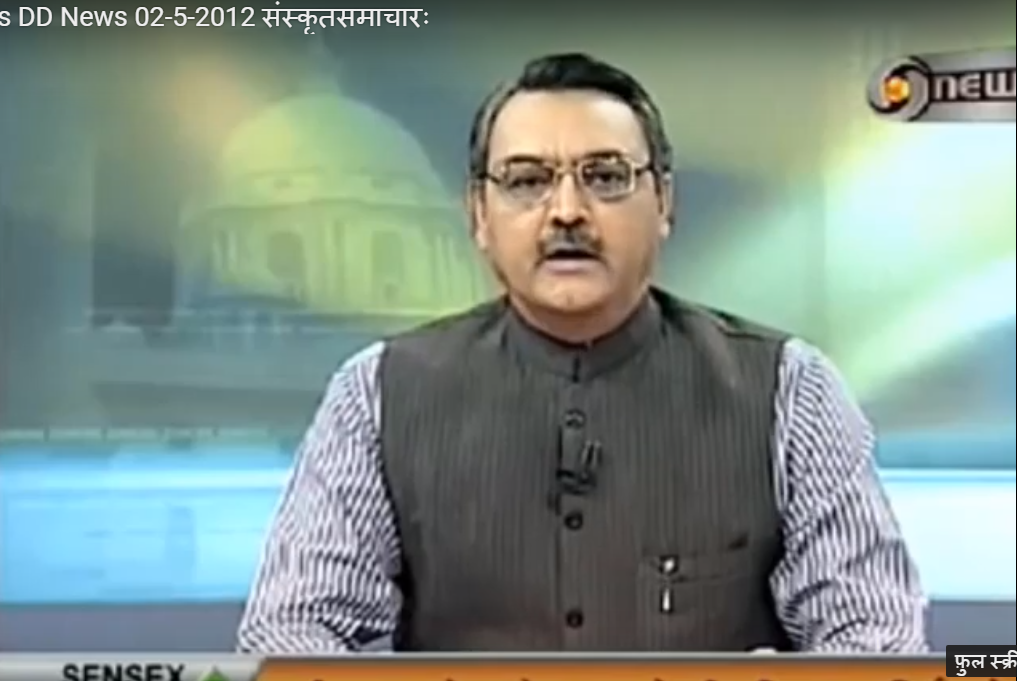 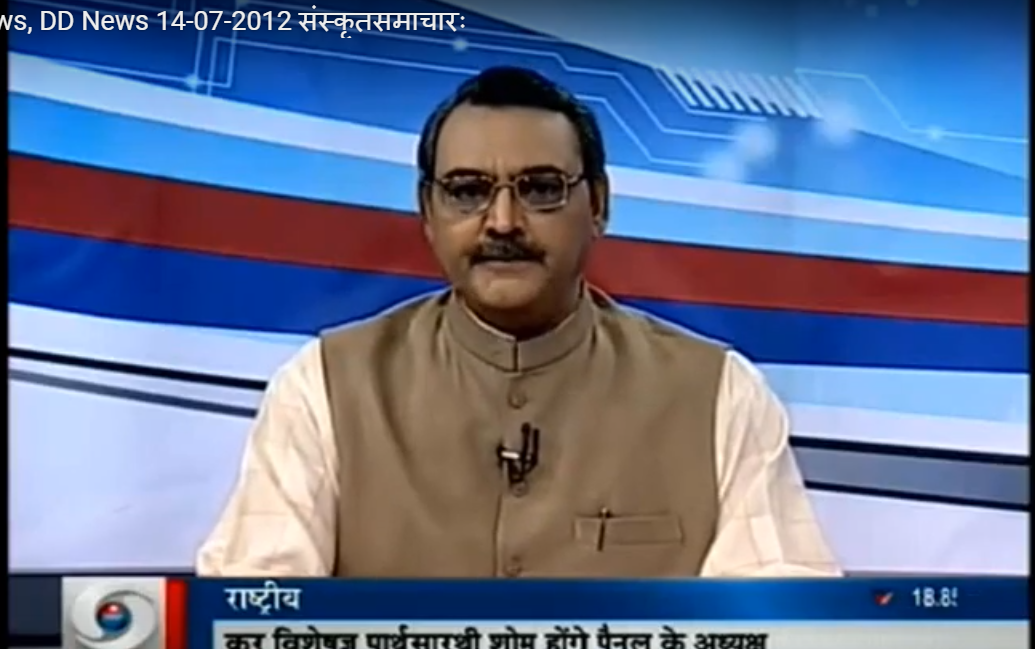 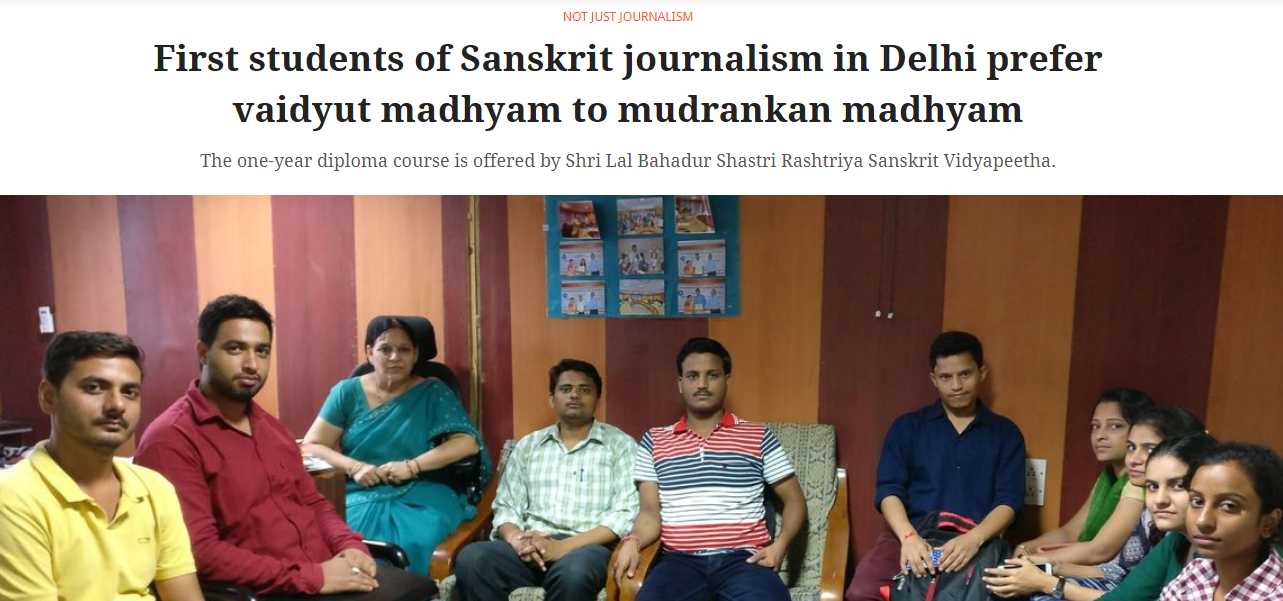 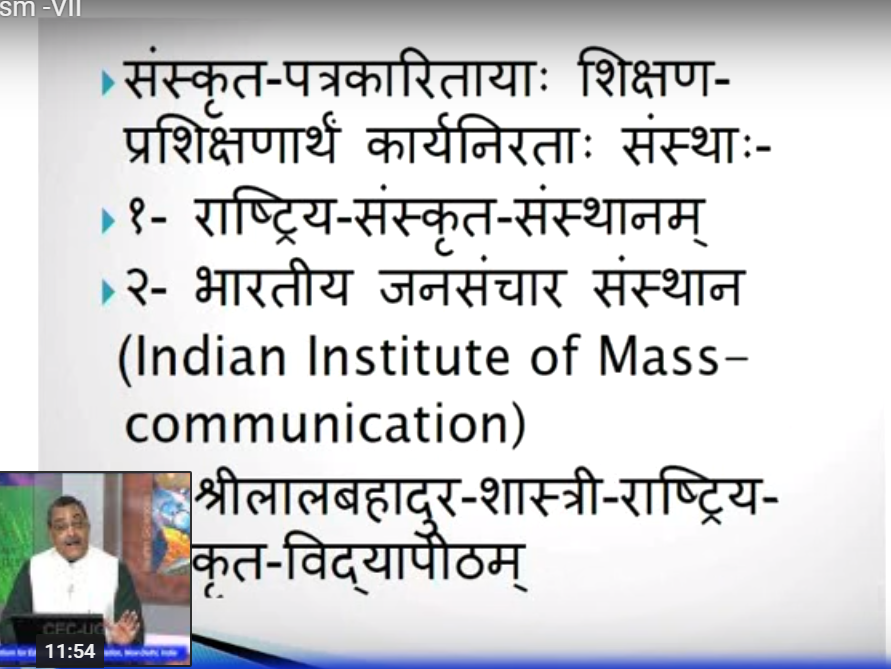 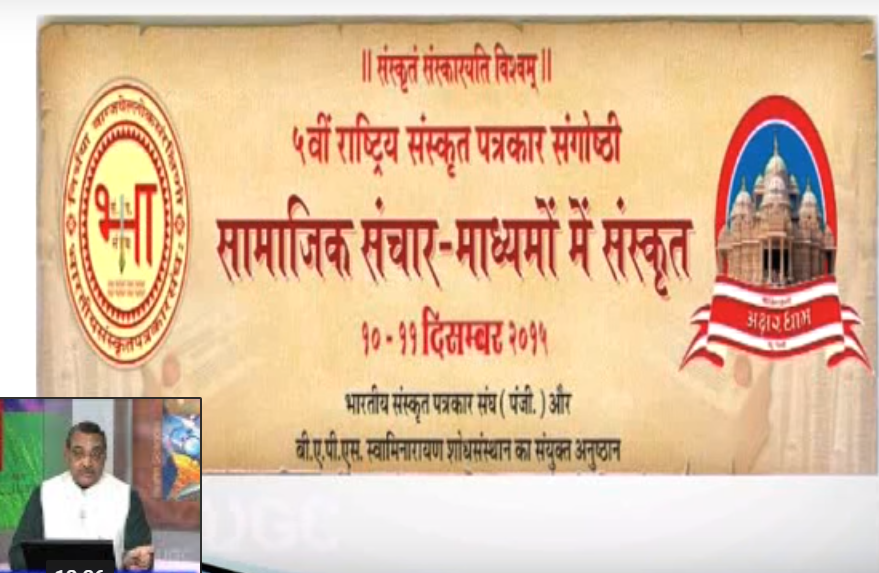 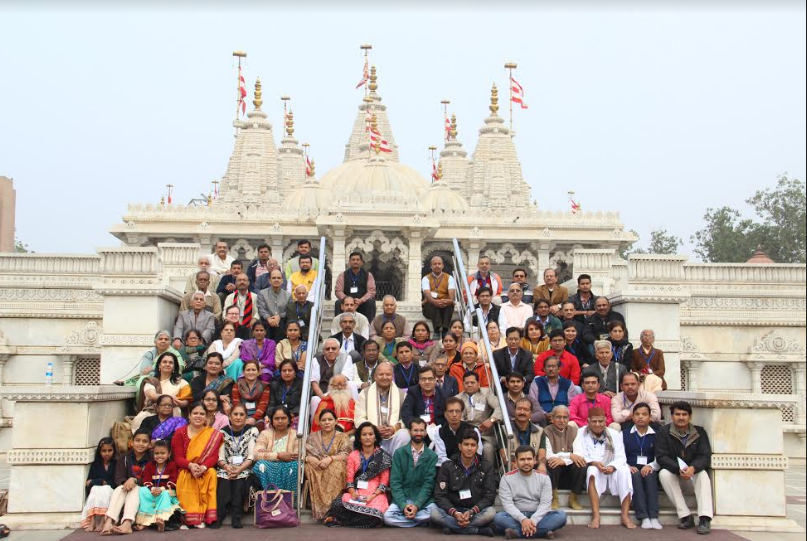 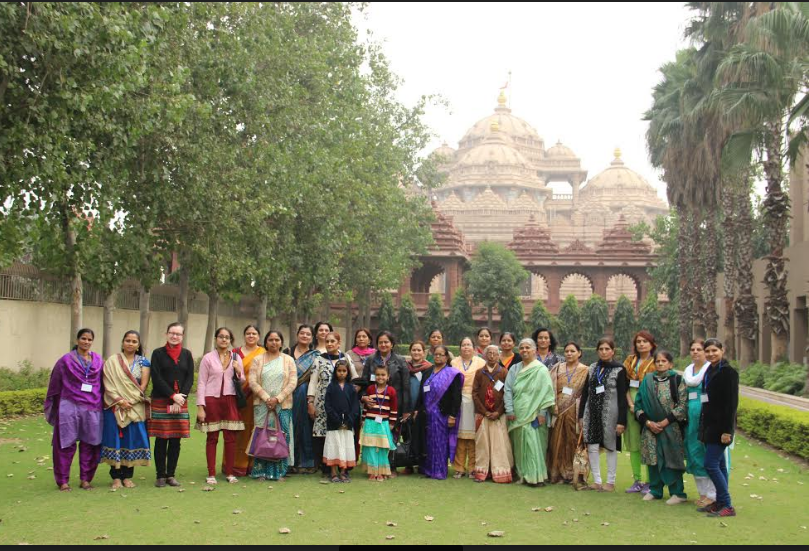 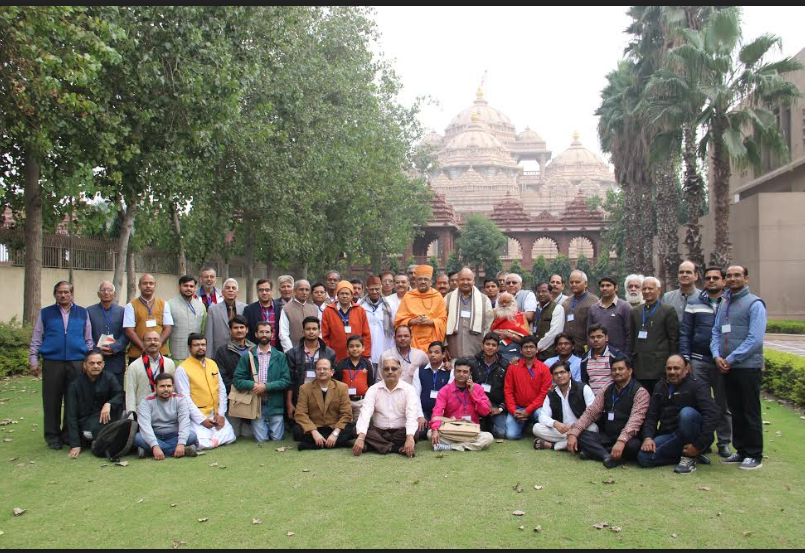 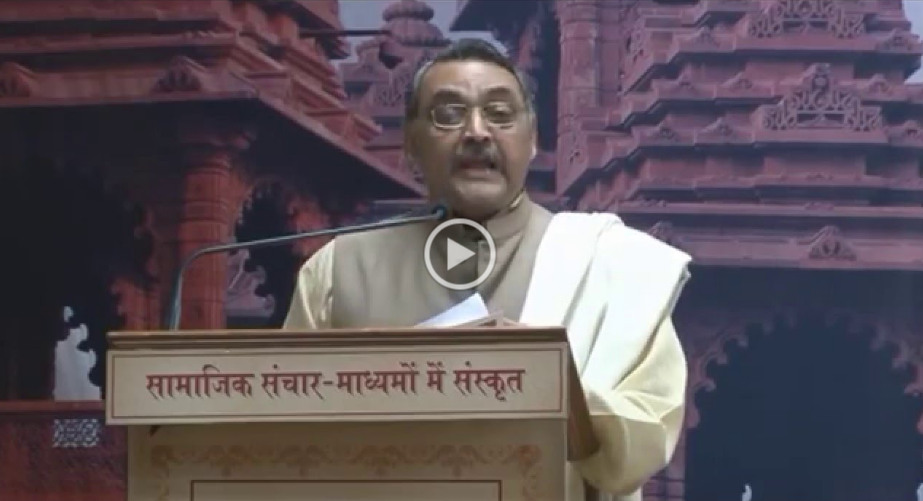 संस्कृत-पत्रकारिता का अधुनातन स्वरूप–
संस्कृत भारत की सांस्कृतिक-धरोहर 
है | इस राष्ट्र की पहचान औरअस्मिता 
है | 

स्वतन्त्र-भारत की भाषाई नीति के 
चक्रव्यूह में न पड़कर आज संस्कृत-पत्र -कारिता के क्षेत्र में नित-नूतन हो रहे
प्रयोगों की पड़ताल करें तो लगता है 
कि विश्व की अधिकाधिक भाषाएँ, इस 
वैज्ञानिक और गणितात्मक वाणी-विज्ञान से लाभान्वित हो रही हैं |
 
computational linguistic science 
को परिपोषित और सम्वर्धित करने में 
संस्कृत के शब्दानुशासन से अधिकाधिक
मदद ली जा रही है |

ऐसे परिदृश्य में किन्हीं कारणों से 
शिथिल-गति वाली संस्कृतपत्रकारिता 
अब, आधुनिक संचार माध्यमों के 
सर्वविध क्षेत्रों में और सामाजिक 
संचार माध्यमों में अपनी उपयोगिता 
और प्रभाव को स्थापित कर रही है |
यदि हम संस्कृत-पत्रकारिता के आधुनि 
-कयुग को इक्कीसवीं शताब्दी का आर- म्भ-काल मानें, तो थोड़ा सिंहावलोकन करके बीसवीं शताब्दी के अन्तिम तीन दशकों में हुयी सूचना-क्रान्ति और तक- नीकी विकास-प्रक्रिया की समीक्षा को भी 
व्यापक-परिधि में समझना होगा | 
आप सुधी-जन मेरा संकेत समझ गए होंगे |
किं नाम संस्कृतं ?

कानि च सामाजिकसञ्चार-
माध्यमानि ?
संस्कृत क्या है ?

किं नाम संस्कृतम् ?

किञ्च अस्याः प्राचीनायाः सत्याः 
अपि अधुनातन-भाषायाः स्वरूपम्?
संस्कृतं नाम दैवी वाक् अन्वाख्याता 
महर्षिभिः | 

W W W . 

World Wide  Web = 
विश्व-व्यापि-जालम्
वैदिक संस्कृत 


लौकिक [आधुनिक] संस्कृत
माहेश्वर-सूत्राणि -
अ इ उ ण् ||१|| 
ऋ लृ क्  ||२|| 
ए ओ ङ्  ||३||
ऐ औ च्  ||४||   
              अ - च् 
अजन्त... 
       अच् ... [अज् + अन्त]
ह य व रट्‌      ||५||
लण्‌            ||६||
ञ म ङ ण नम्‌   ||७||
झ भञ्‌          ||८|| 
घ ढ धष्‌        ||९||
ज ब ग ड दश्‌   ||१०||
ख फ छ ठ थ च ट तव्‌ ||११||

क पय्‌               ||१२||

श ष सर्             ||१३||

हल्‌                  ||१४||
1 - माहेश्वराणि सूत्राणि
ध्वनिमुद्रणम्‌ - 
mAheshvarANi-sUtrANi_2015-10-07
अ इ उण्‌ | ऋ ऌक्‌ | ए ओङ्‌ | ऐ औच्‌ | ह य व रट्‌ | लण्‌ | ञ म ङ ण नम्‌ | झ भञ्‌ | घ ढ धष्‌ | ज ब ग ड दश्‌ | ख फ छ ठ थ च ट तव्‌ | क पय्‌ | श ष सर् | हल्‌ |
संस्कृत-धातु-शिक्षणार्थम् –

https://sites.google.com/site/samskritavyakaranam/1---dhAtugaNaparicayah

Email-
<dinbandhu@sprynet.com>.
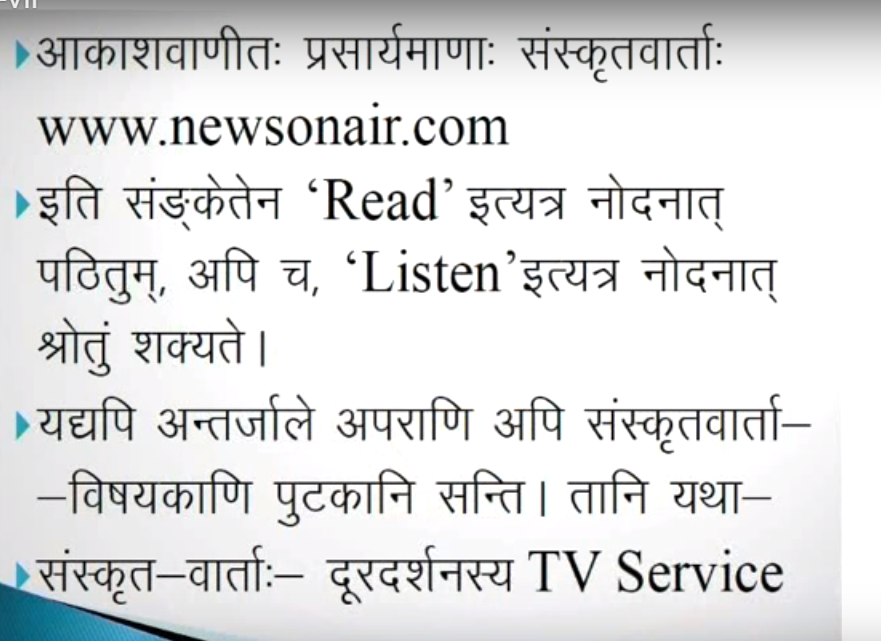 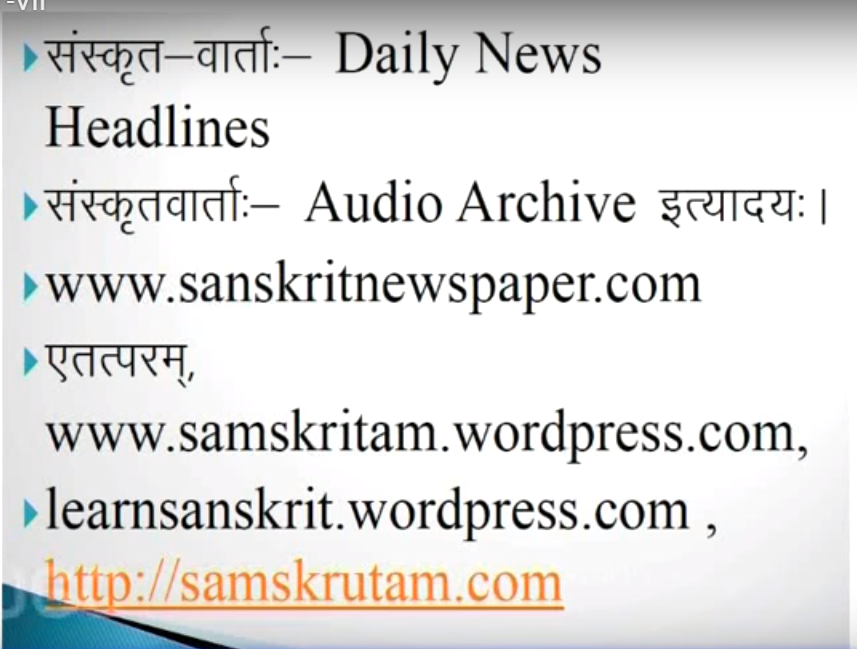 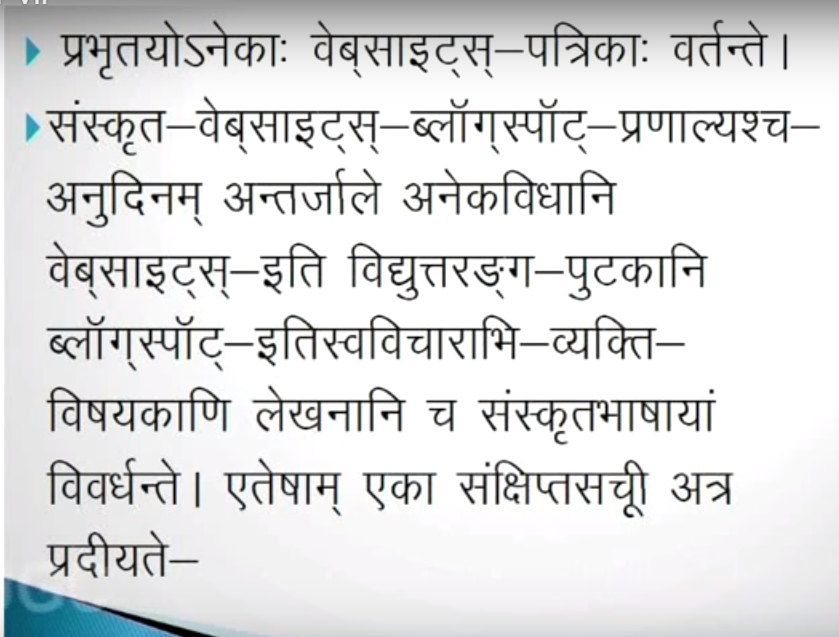 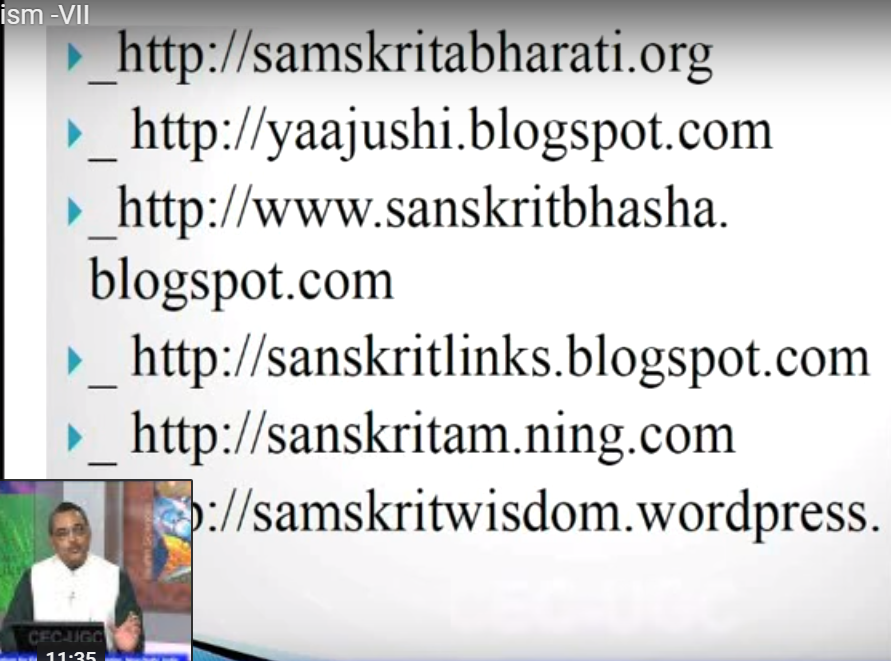 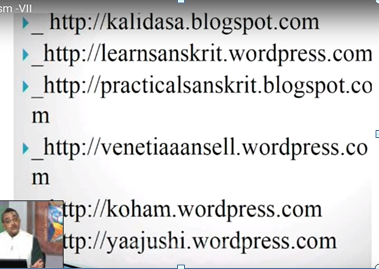 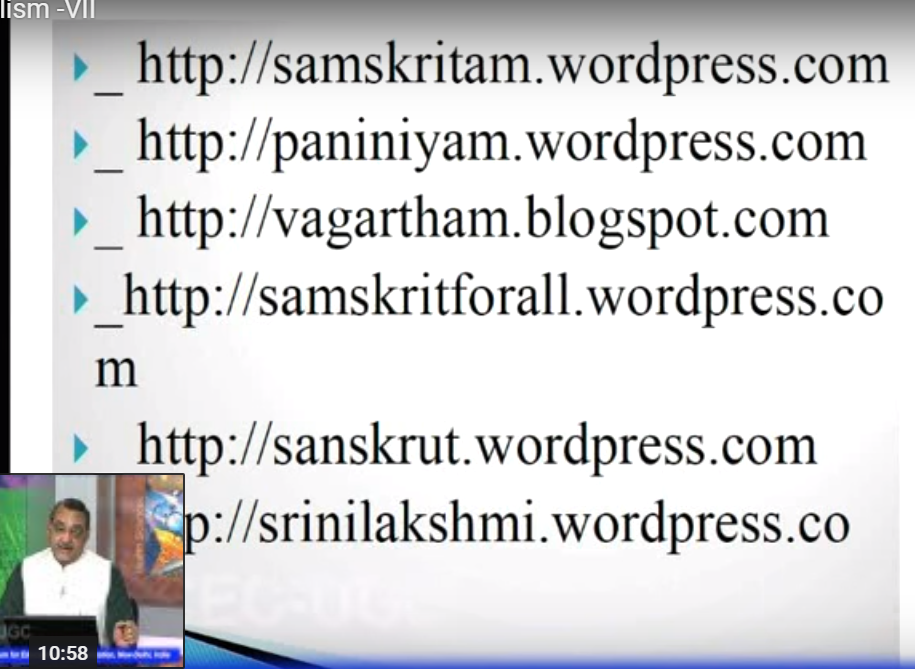 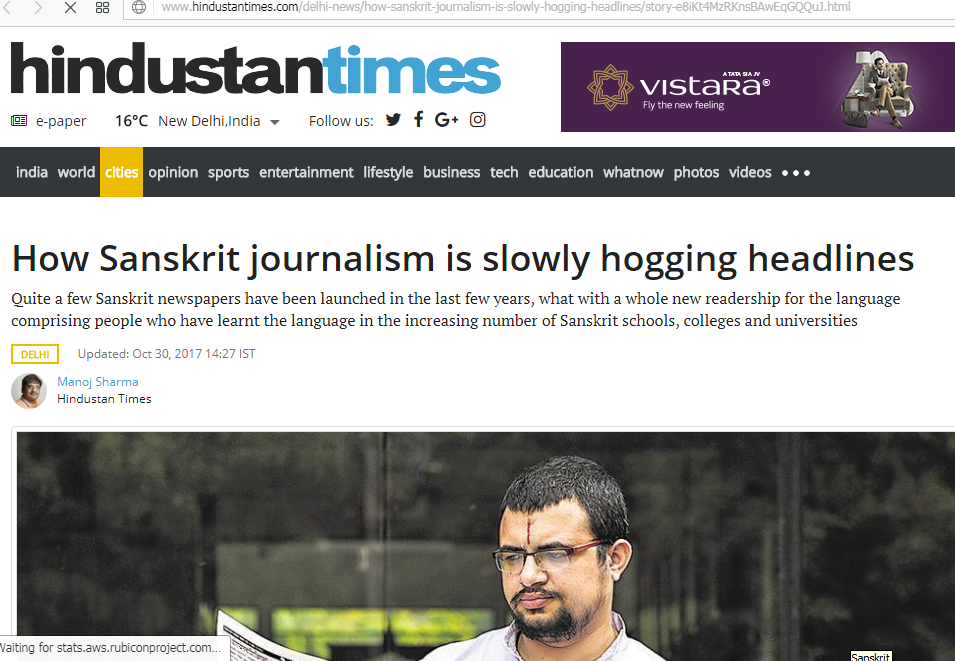 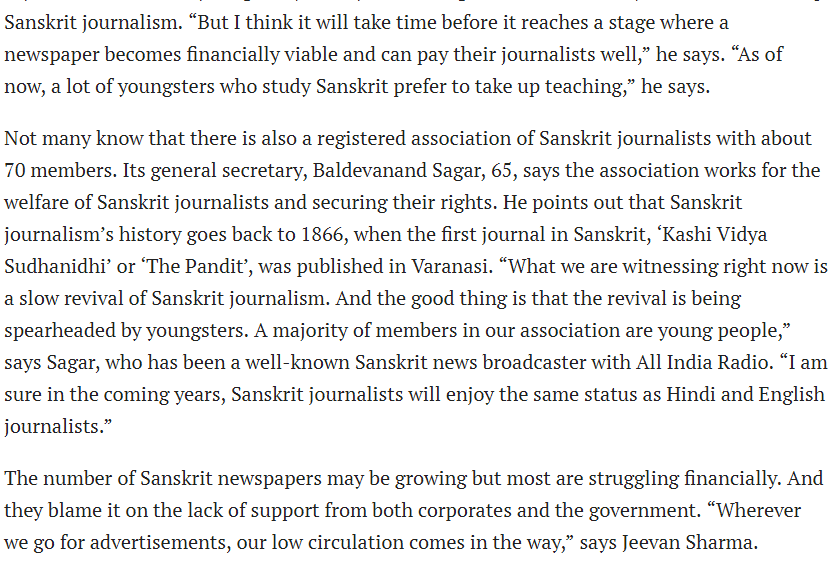 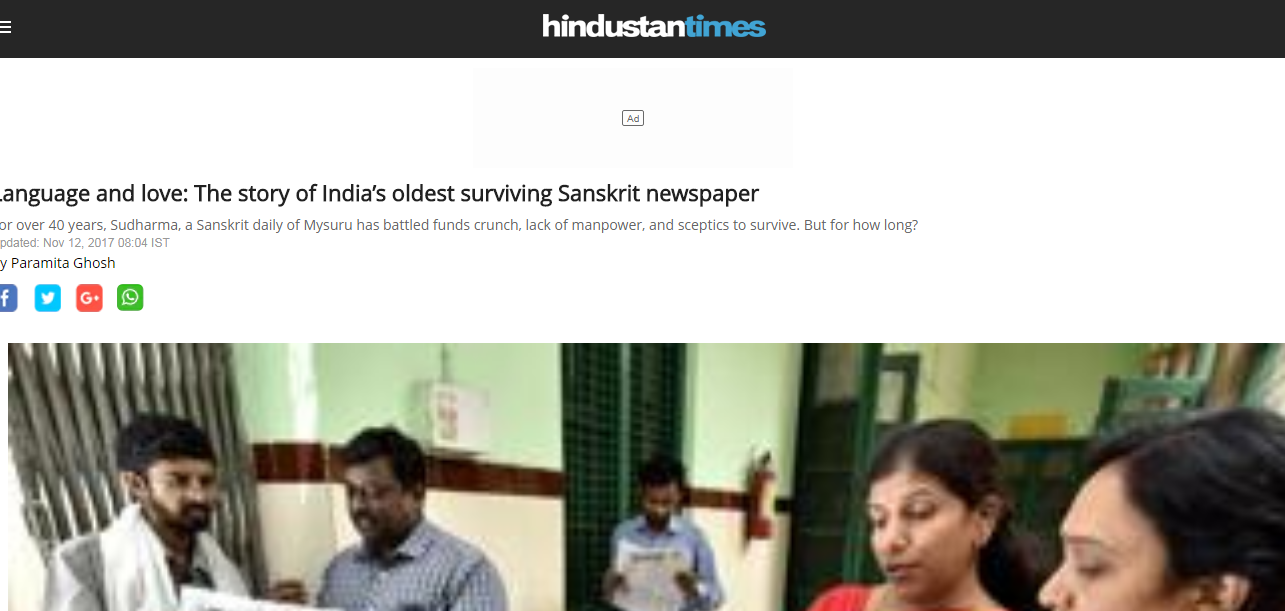 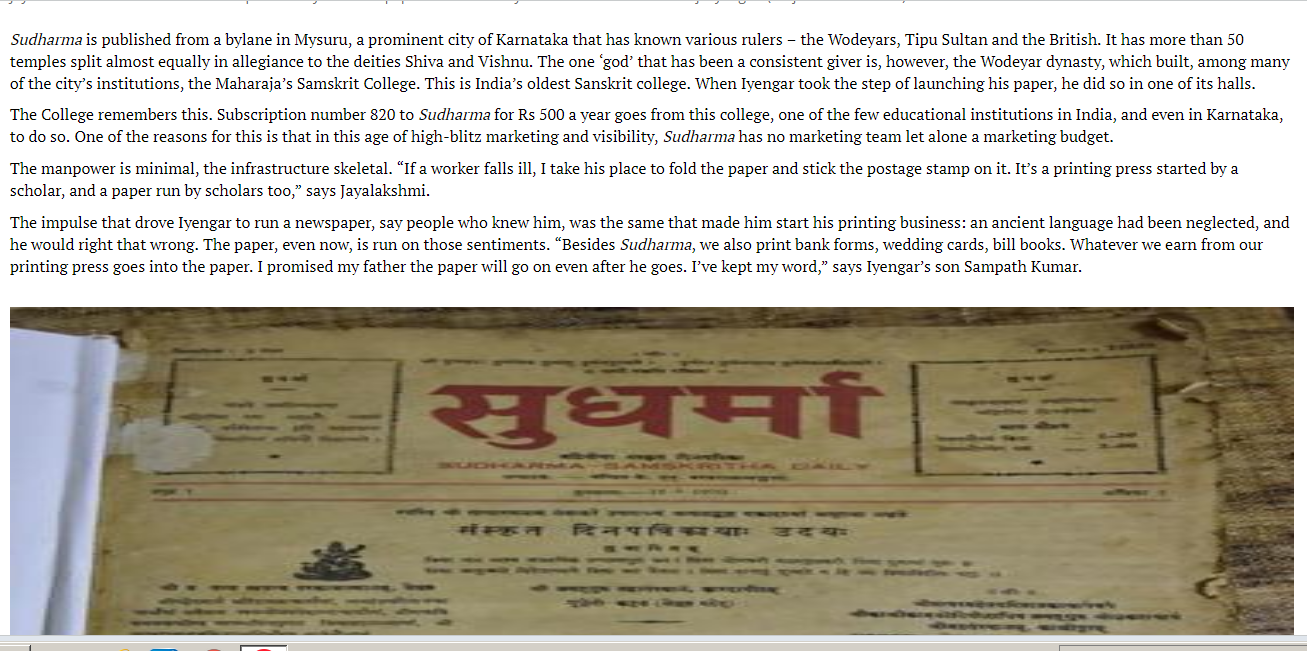 S. L. Abhyankar 
<sl.abhyankar@gmail.com>
Computers and Sanskrit
Posted on October 3, 2015 
Computers and Sanskrit
SECTION 1
1-1 This compilation was motivated by a note by Dr. Baldevanand Sagar
Use of Sanskrit in Computer Programming
    -Dr. Baldevanand Sagar

In July 1987, Forbes magazine published news which surprised the Sanskrit scholars and orientalists. This news filled the hearts
of all those who love and study Sanskrit with great joy and enthusiasm as it opened the doors to new fascinating world of Sanskrit studies.

Sanskrit language is extremely rich, powerful and expressive
medium. 

Its potentialities are gradually being appreciated all over the world and its application is being extended in different fields.
To mention a few Indian Institute of Information Technology – IIIT Hyderabad is working on a project called NLP meaning by- Natural Language Processing. The goal of NLP is to build computational methods of national language for its analysis and generation. Similar work is going on at Cdac, Bangalore. The project is called natural language understanding that’s NLU.
Few days back I read a report of a NASA scientist, published in a daily newspaper that NASA, the most advanced research center in the world for cutting edge technology, has discovered that Sanskrit, the world’s oldest spiritual and scientific language is the only unambiguous spoken language on the planet
Electronic Media किसको कहते है ?
Any equipment used in the 
Electronic  Communication 
Process [e.g. televission, 
radio, telephone. Laptop 
computer, desktop computer, game console, handheld device] may also be 
considered Electronic Media.
IIT Kanpur has developed a 
website on our treasures of 
Vedas, Shastras etc. 

Finally someone from today's 
science & technology field, is digging into what has already
been done many many years ago. 
 
Check it out: 

 https://www.gitasupersite.iitk.ac.in/
No issue of language as IITK smartly put each Sholka in various languages. 
Most amazingly, commentary on each Sholka by various scholars has also been provided. 
When you click on Hindi
translation and select the language as Tamil, it automatically translate everything into Tamil.

 Good use of technology.
संस्कृतस्य अध्यायनार्थं "व्यावहारिकी शिक्षिका“ इति अयं जालपुटः अवलोकनीयः --
 
https://sites.google.com/site/samskritavyakaranam/12---vyAvahArikii-shikShikA
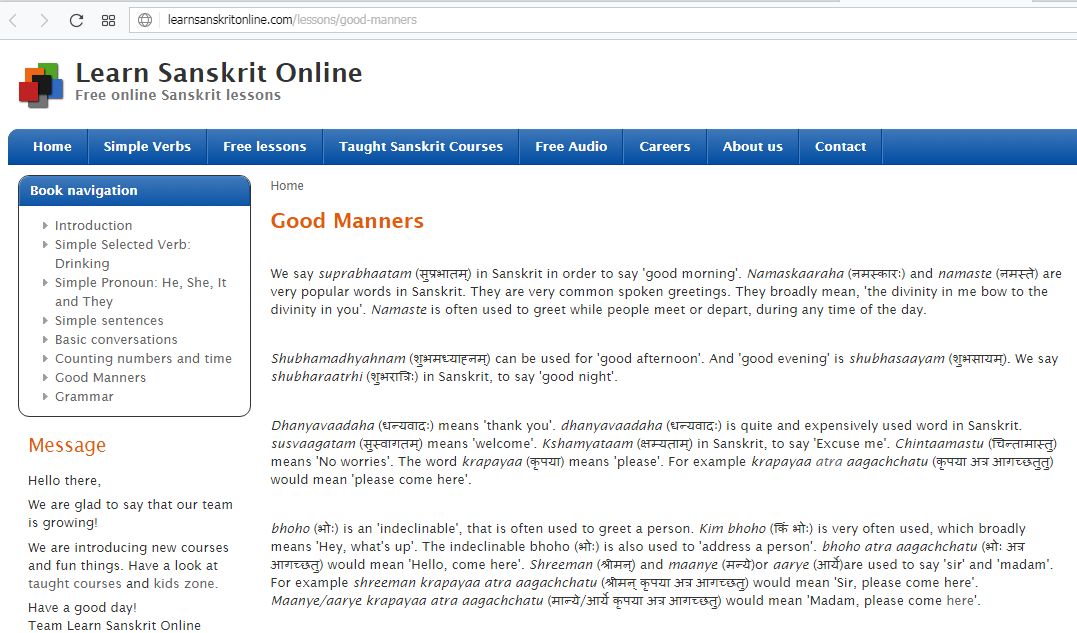 https://slabhyankar.wordpress.com
My blogs –

मम जालपुटानि -१ संस्कृताध्ययनम् २ सरलं संस्कृतम् ३ संस्कृतभवनम् ४  गीतान्वेषणम्५ गीतायाः धात्वभ्यासः
६ संस्कृत-व्याकरणस्य अध्ययनम्७ संस्कृतप्रसृतिः ८ उपनिषदध्ययनम् ९ http://slez-musings.blog spot.com10 संस्कृतचर्चा
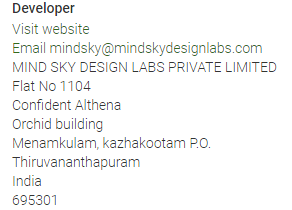 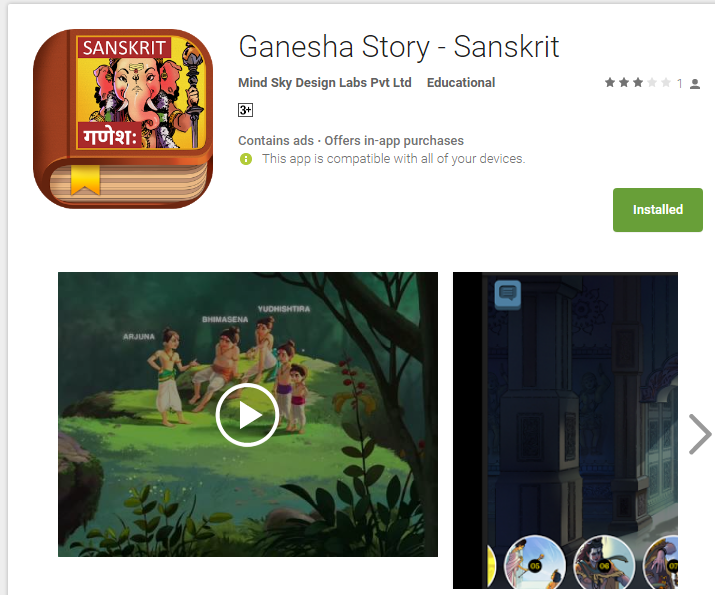 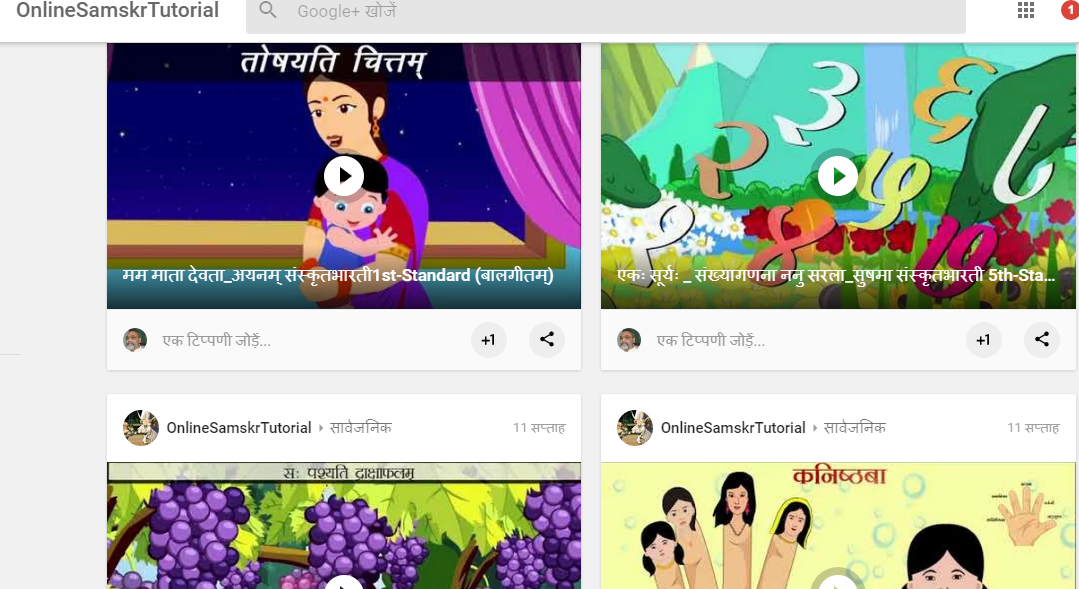 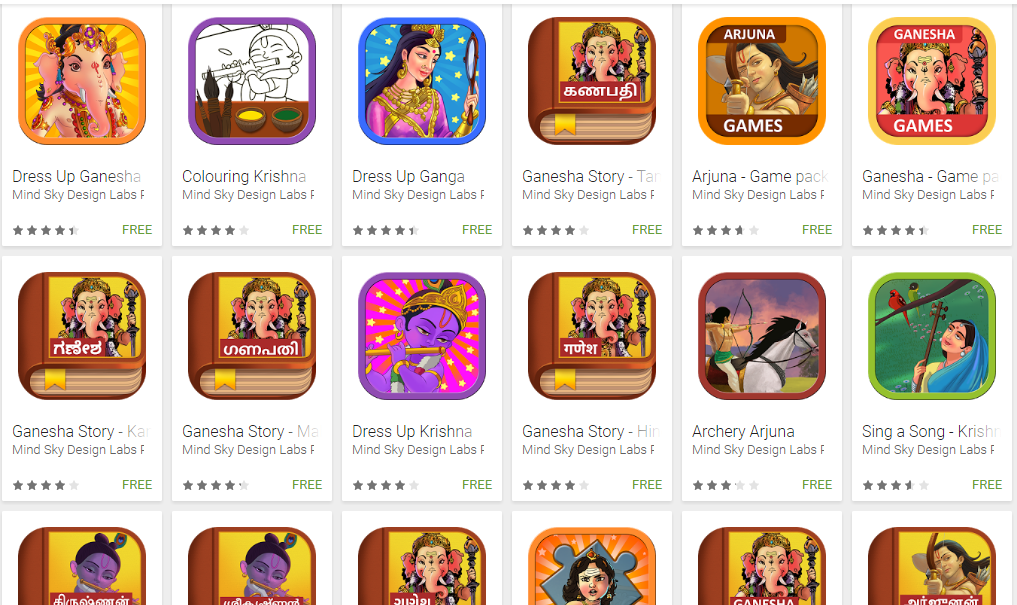 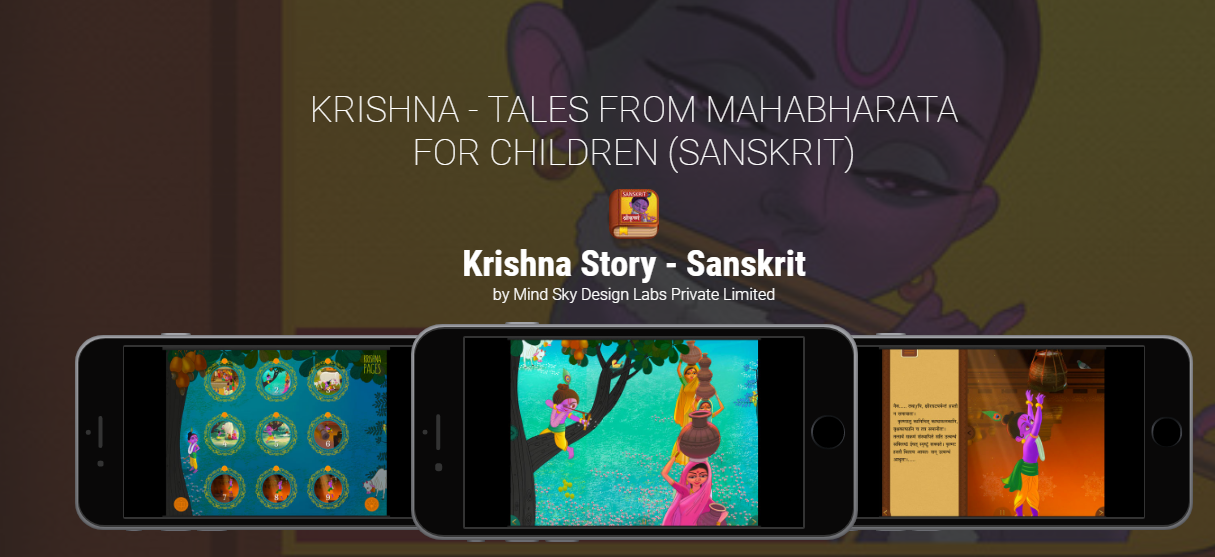 !---: अस्माकं भारतदेशः :---!www.vaidiksanskrit.com
प्राचीनकाले अस्माकं देशे दुष्यन्तः नामकः एकः प्रतापी राजा आसीत् । तस्य सुतः भरतः चक्रवर्ती सम्राट् आसीत्। इदं कथ्यते यत् तस्य नाम्ना एव अस्य
देशस्य नाम भारतम् इति प्रसिद्धम् अभवत् ।
भारतस्य उत्तरस्यां दिशि हिमालयो नाम नगाधिराजः वर्तते । सः हिममण्डितैः दुर्गमैश्च निजशिखरैः प्रहरीव भारतस्य रक्षां करोति । दक्षिण-दिशायां च हिन्दमहासागरः भारतमातुः चरणप्रक्षालनं करोति।
‘मन की बात’ [३८] 
“मनोगतम्”  [३८] (प्रसारण-तिथि:- 26.11.2017) 
[संस्कृत-भाषिकानुवादः ]                           
           ...बलदेवानन्द-सागरः  
मम प्रियाः देश-वासिनः ! नमस्कारः|
कतिपय-दिनेभ्यः पूर्वम् अहं कर्णाटकस्य बालमित्रैः सह परोक्ष-संवादस्य अवसरं लब्धवान् | Times Group - इत्यस्य ‘विजय-कर्णाटक’-वार्तापत्रं बाल-दिवसावसरे, प्राथमिक-प्रयासम् अकरोत् यस्मिन् साग्रहं बालाः प्रेरिताः यत्ते प्रधानमन्त्रिणं पत्रं लिखेयुः |
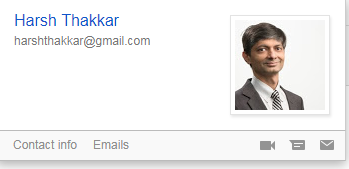 dhanyavAdaH - idAnim atrApi -> https://archive.org/details/manogatam :-)
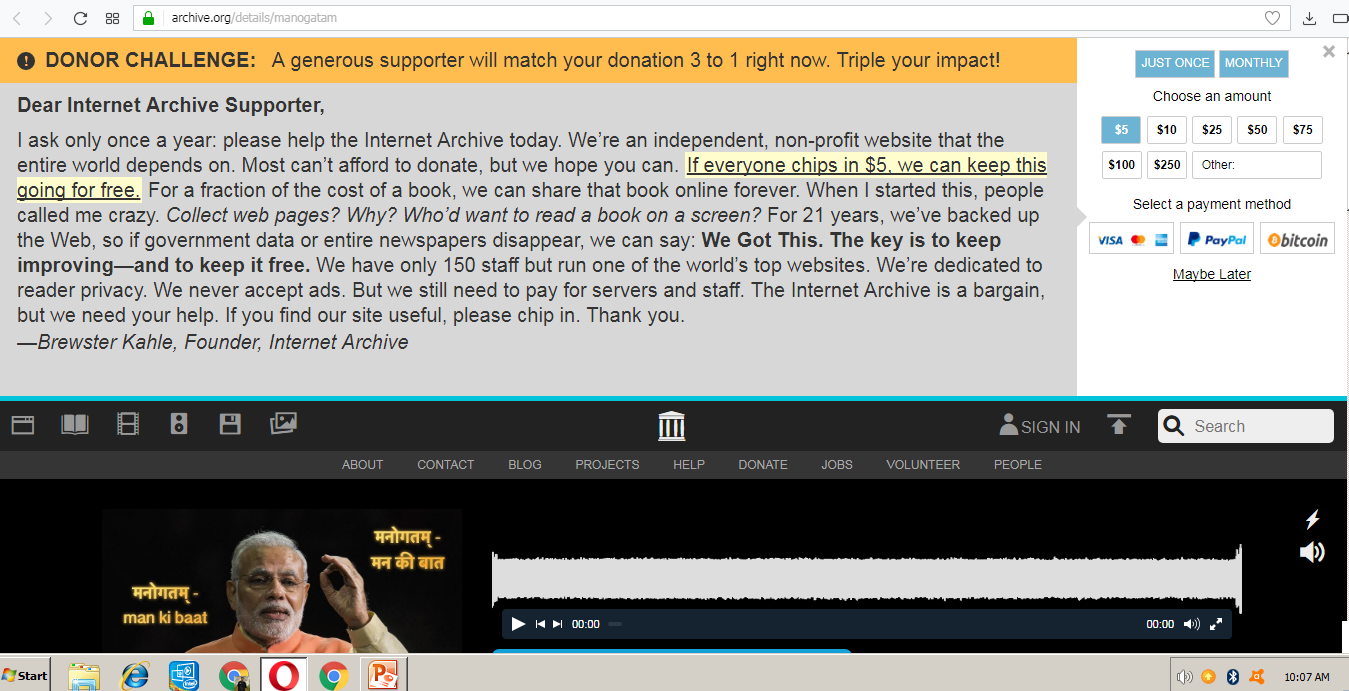 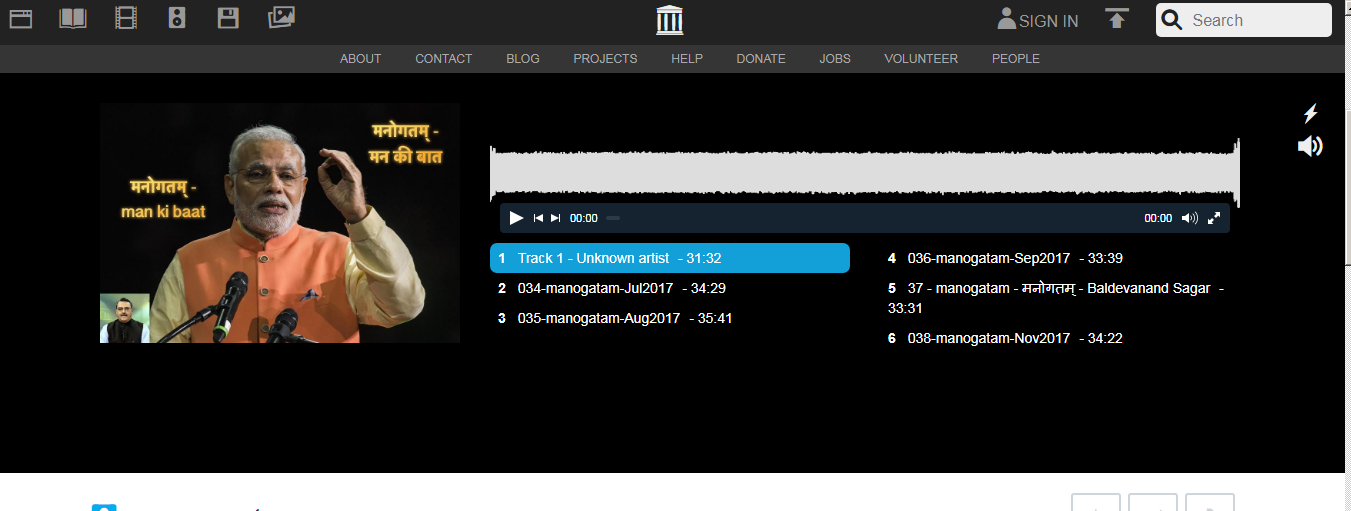 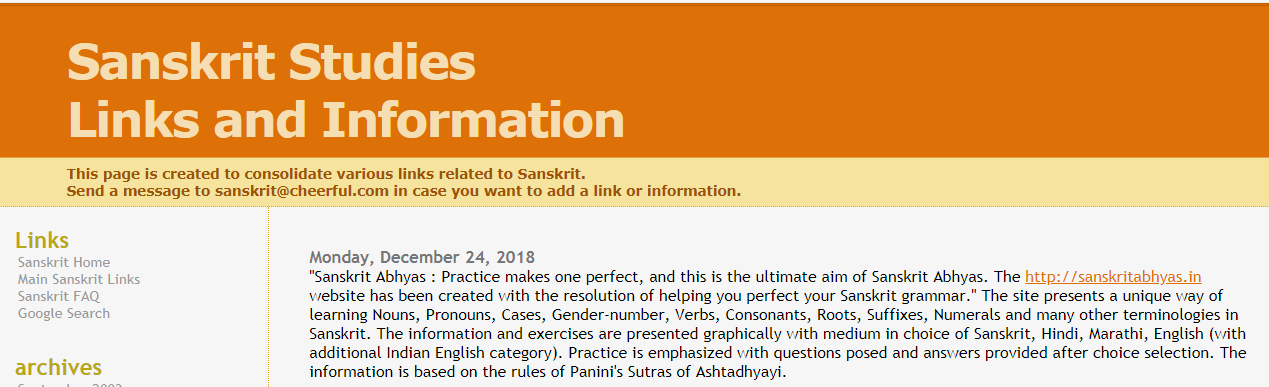 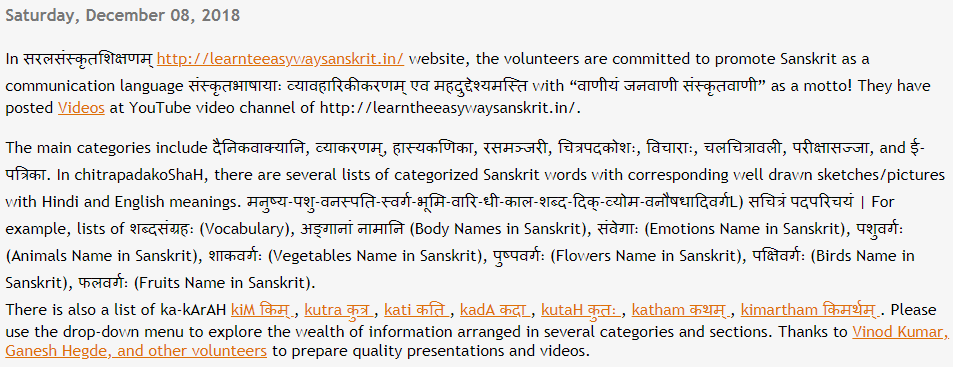 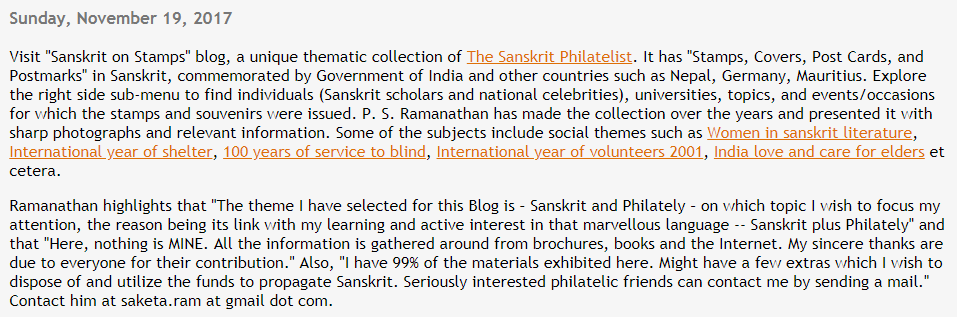 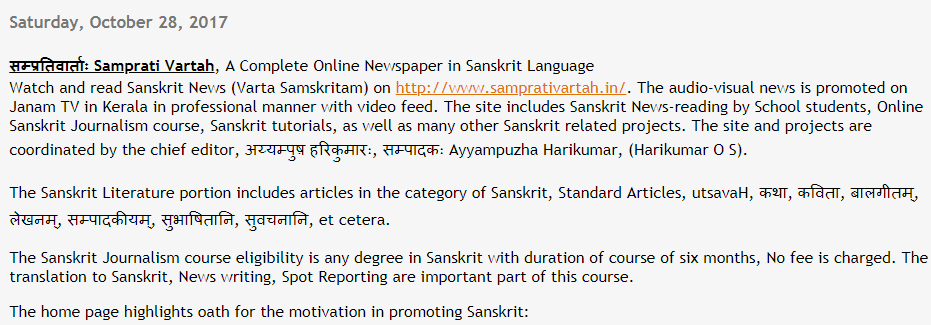 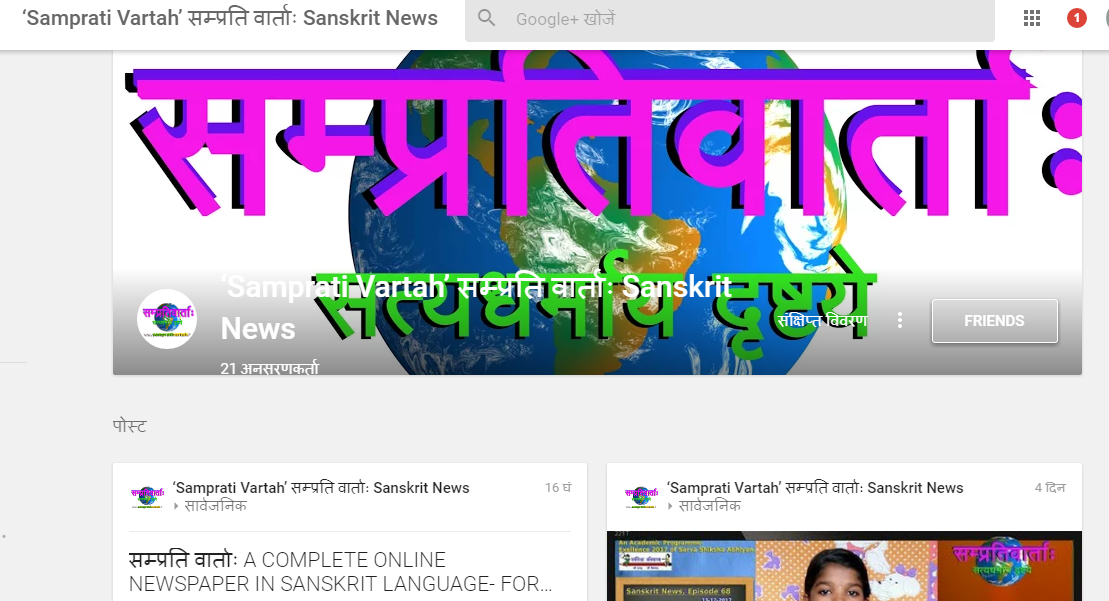 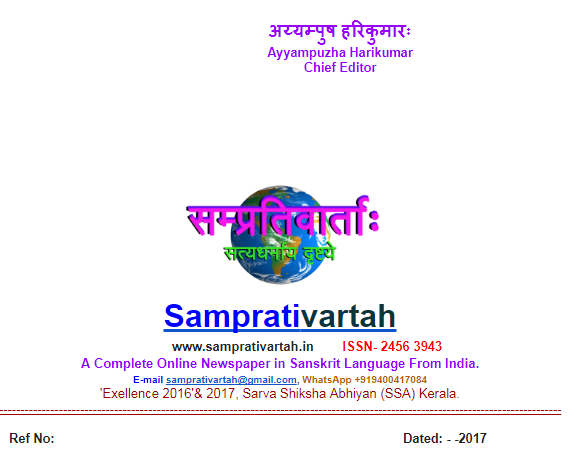 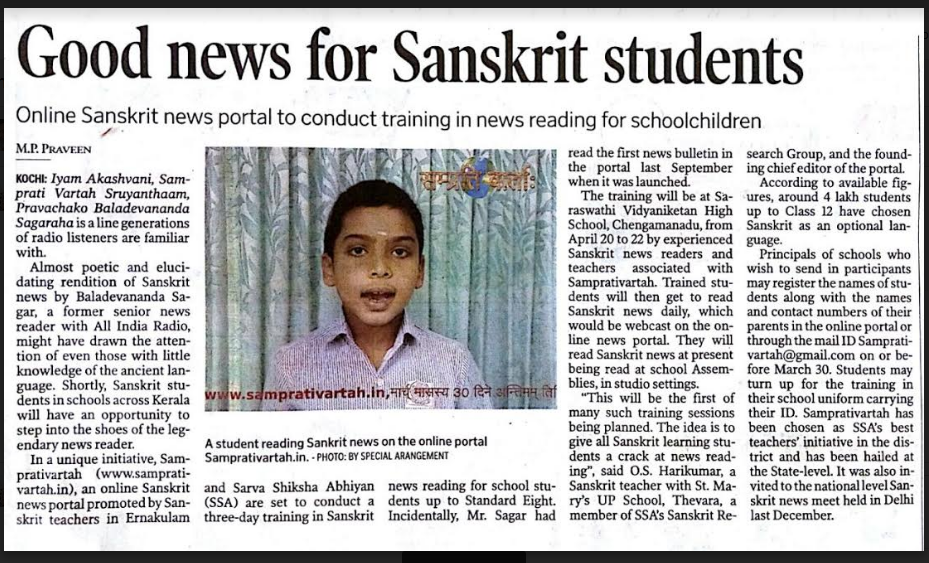 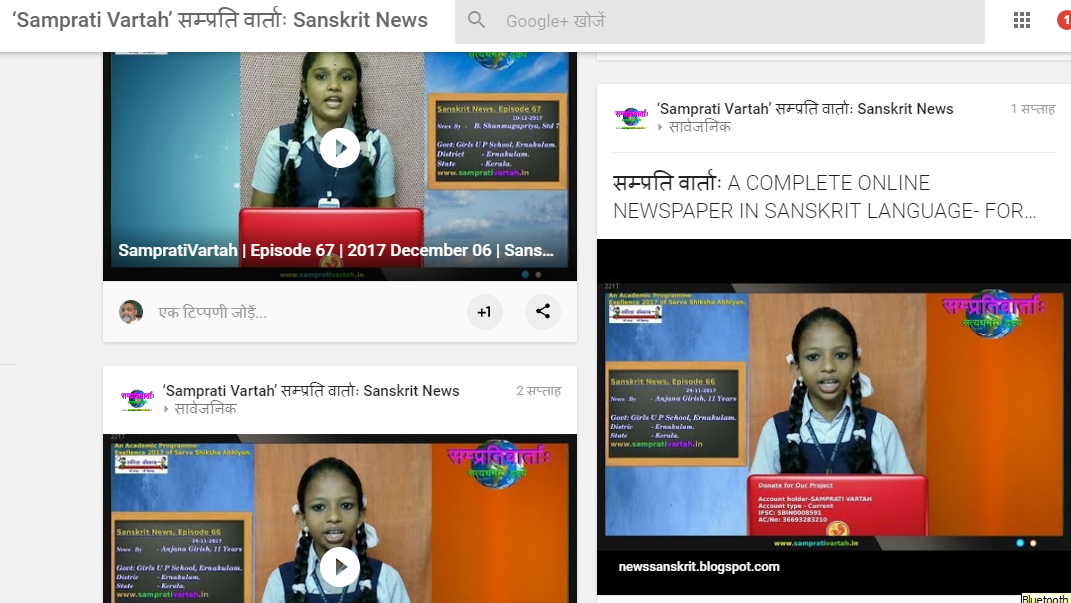 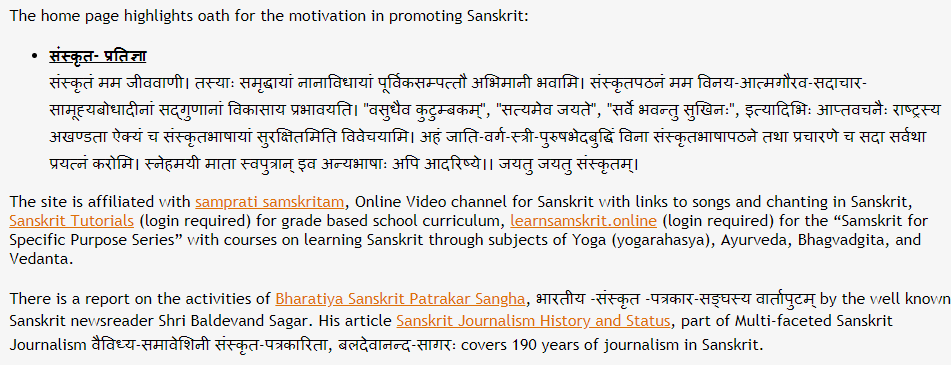 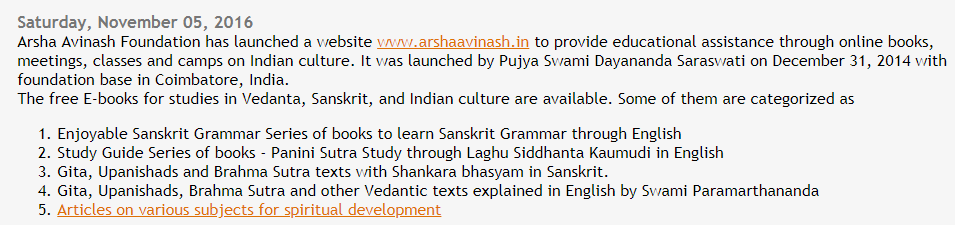 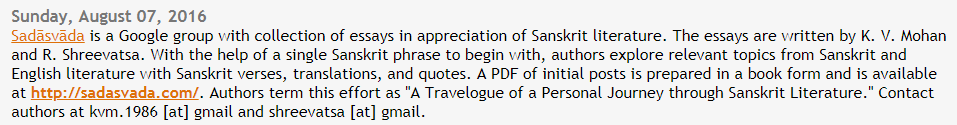 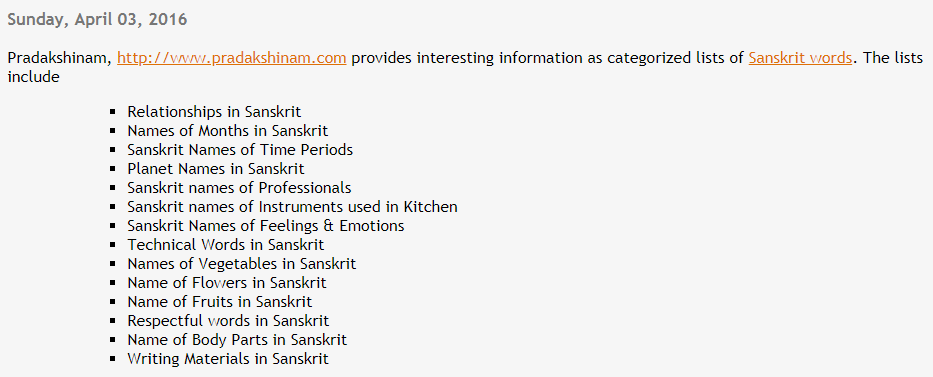 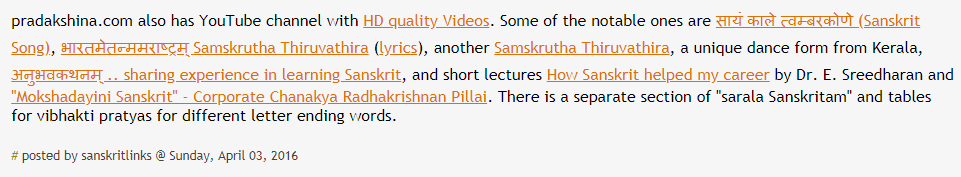 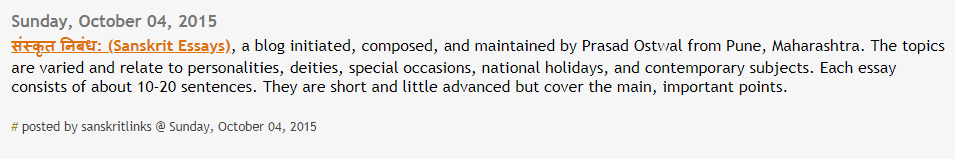 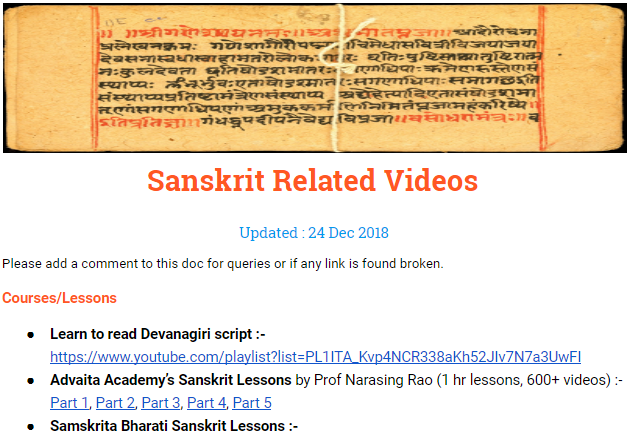 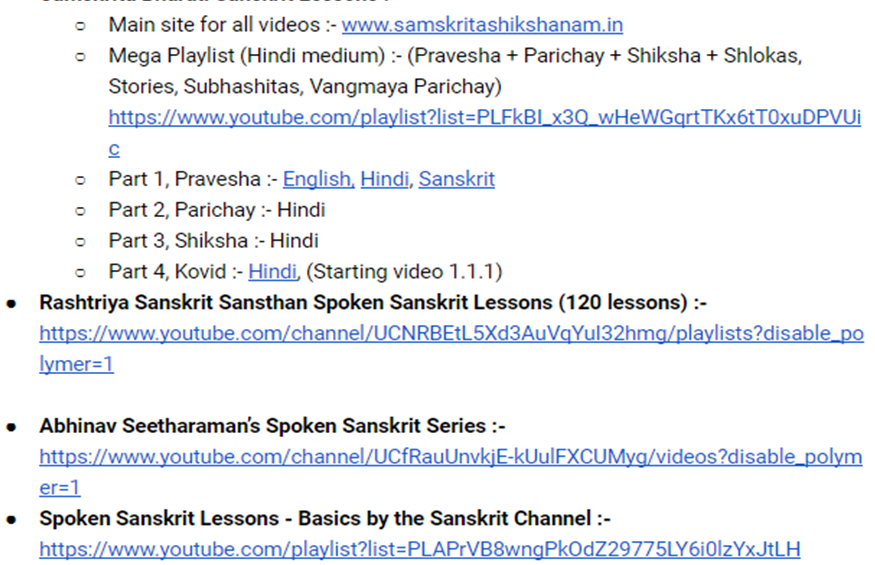 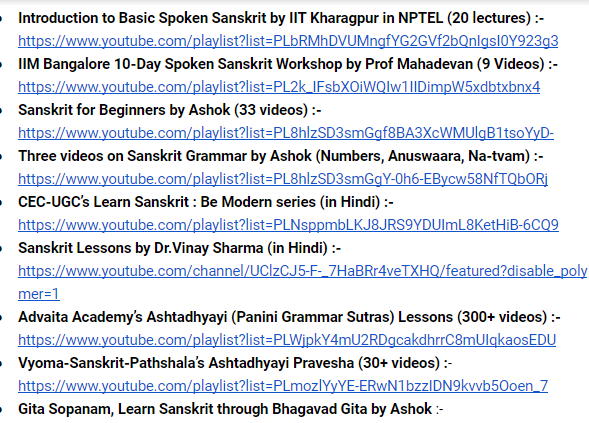 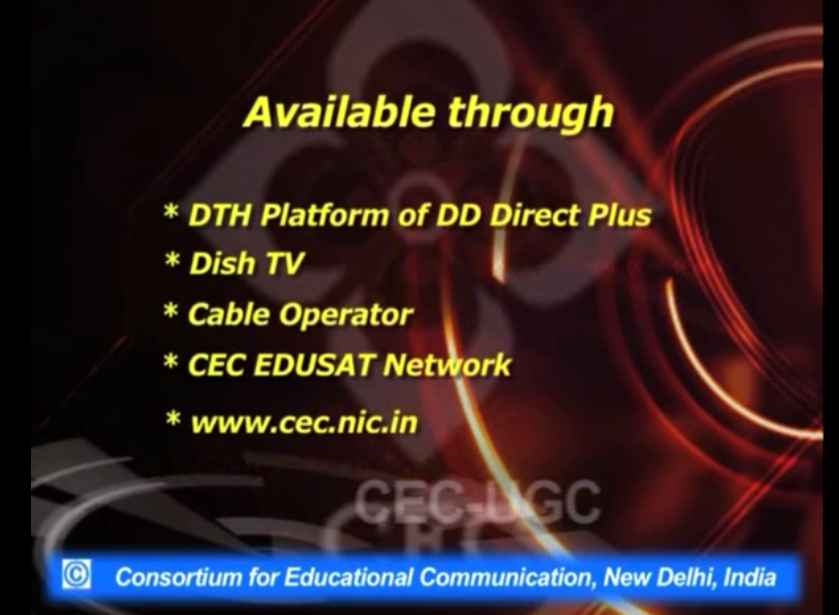 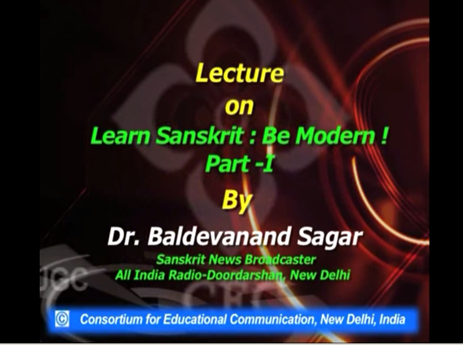 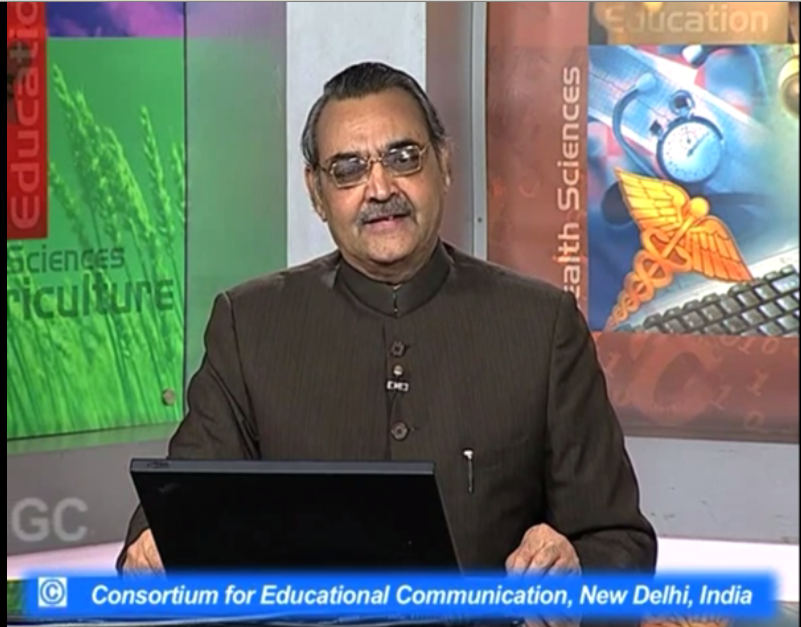 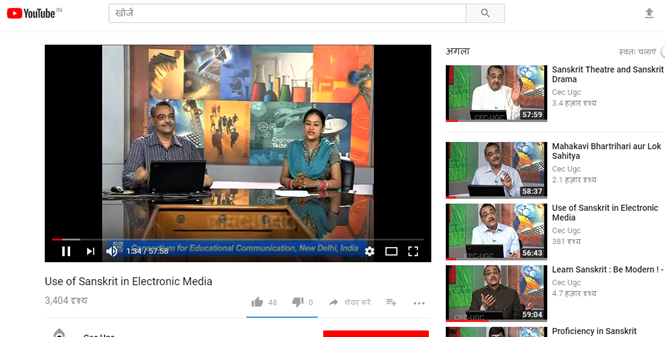 Animation  Sanskrit story ...


https://www.youtube.com/watch?v=WfGQcNo-gRA&t=69s
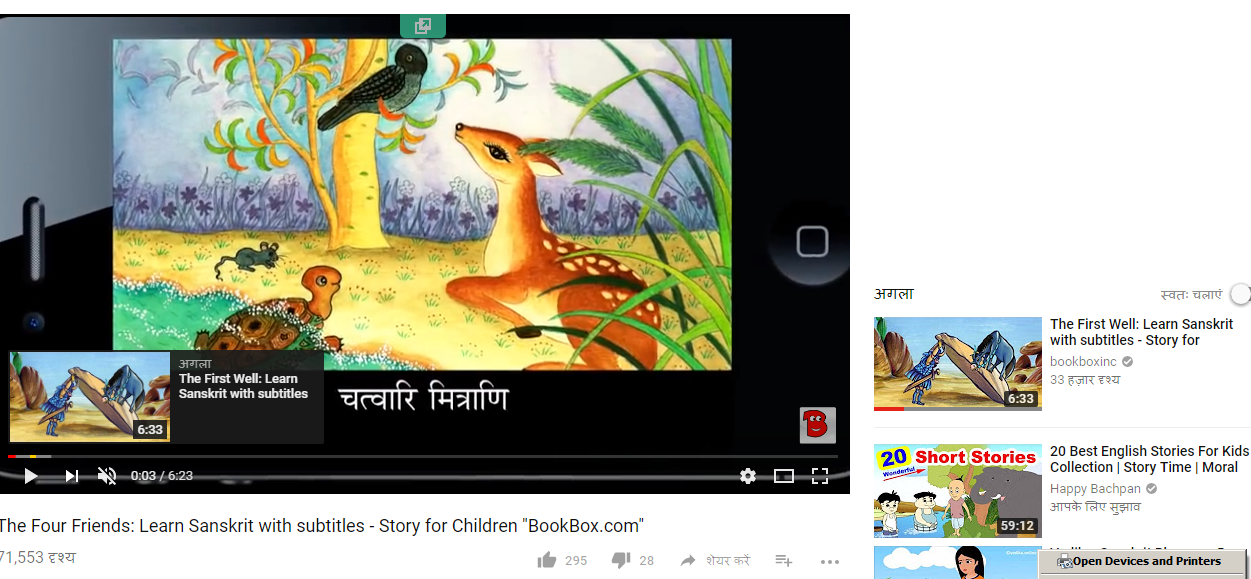 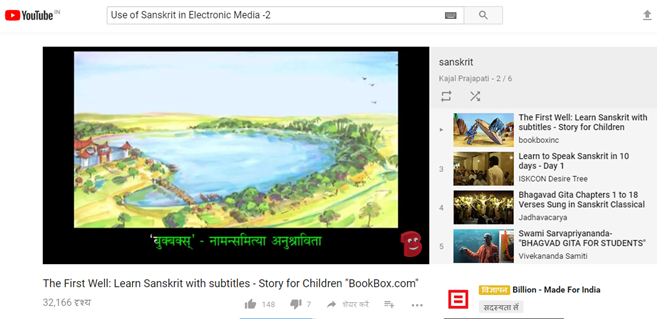 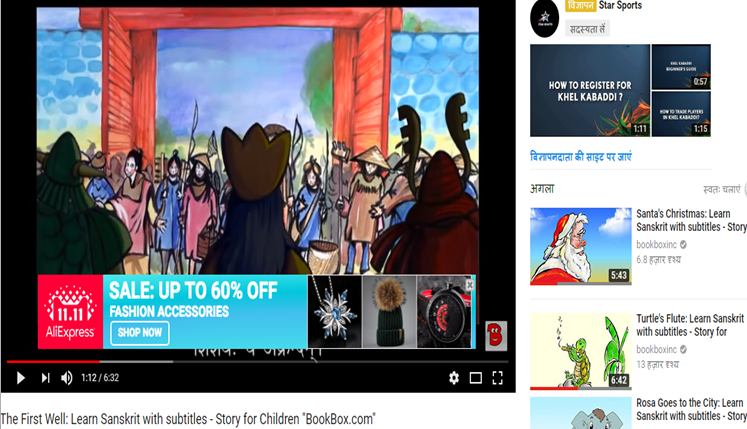 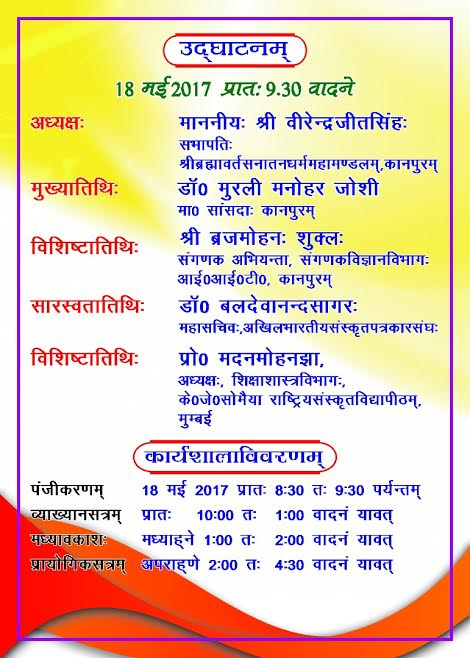 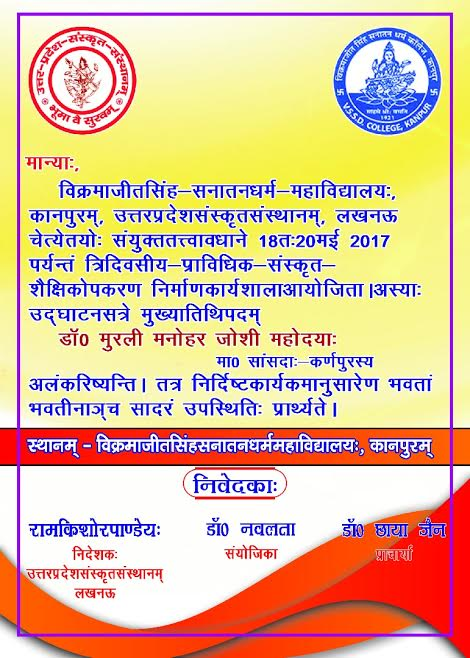 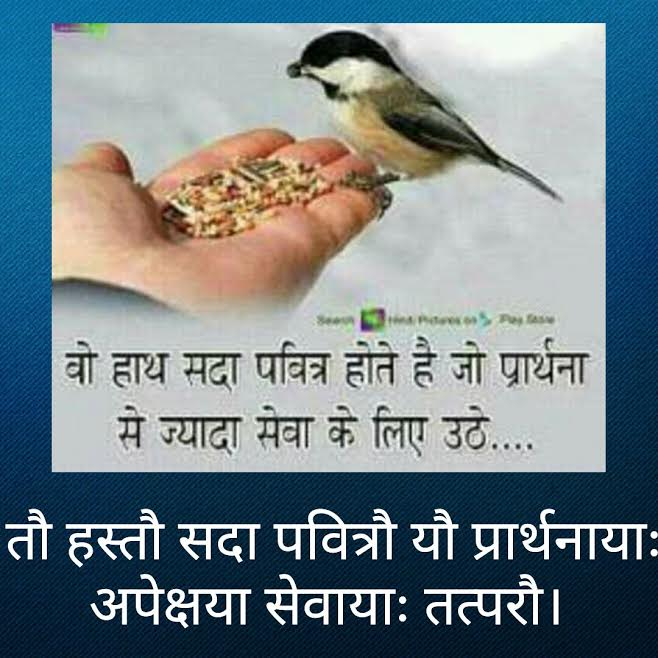 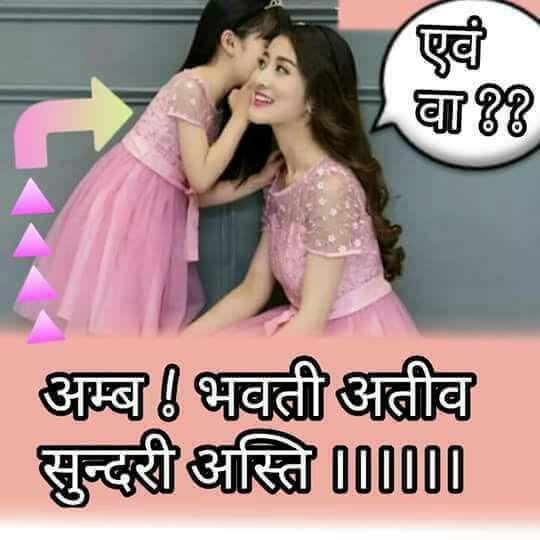 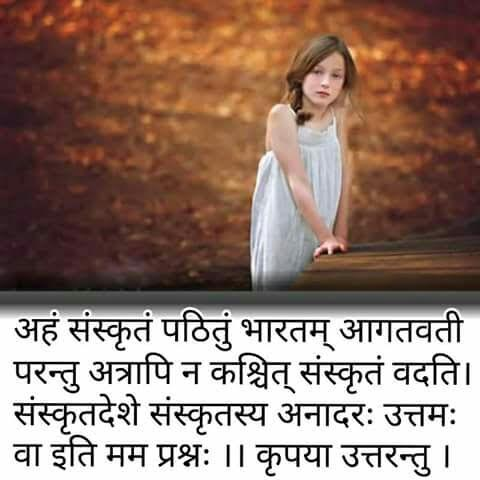 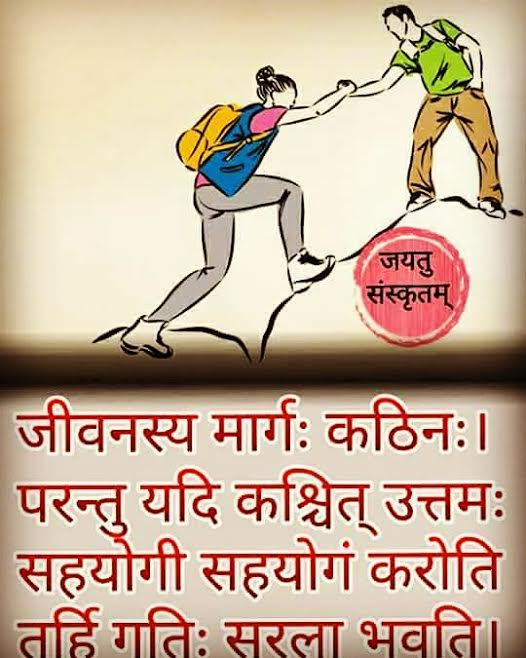 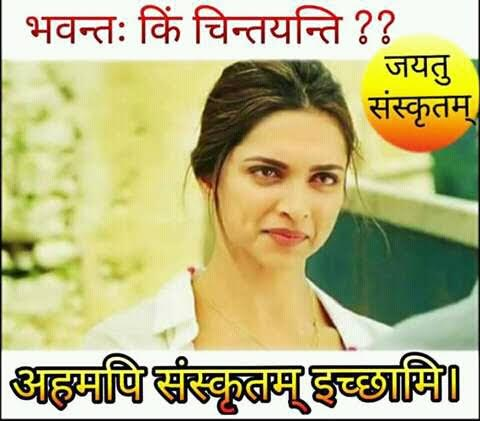 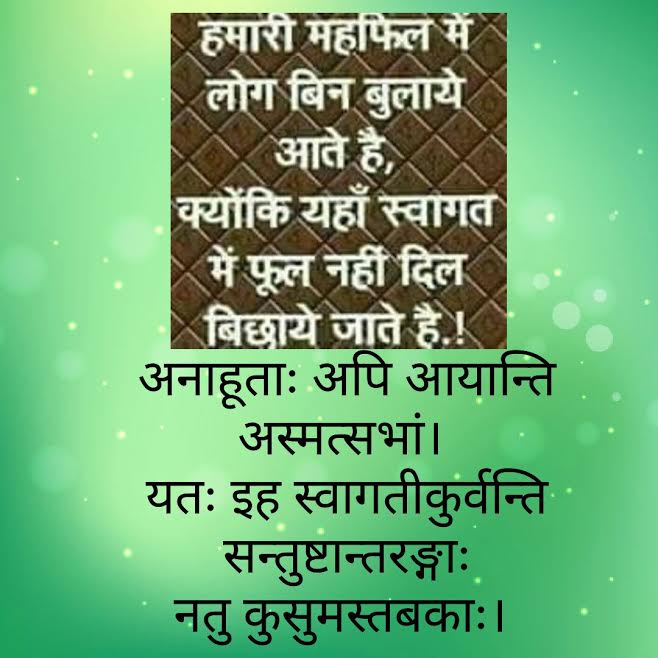 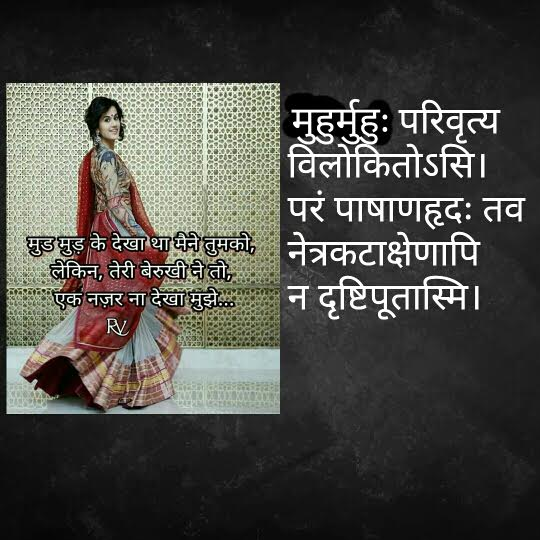 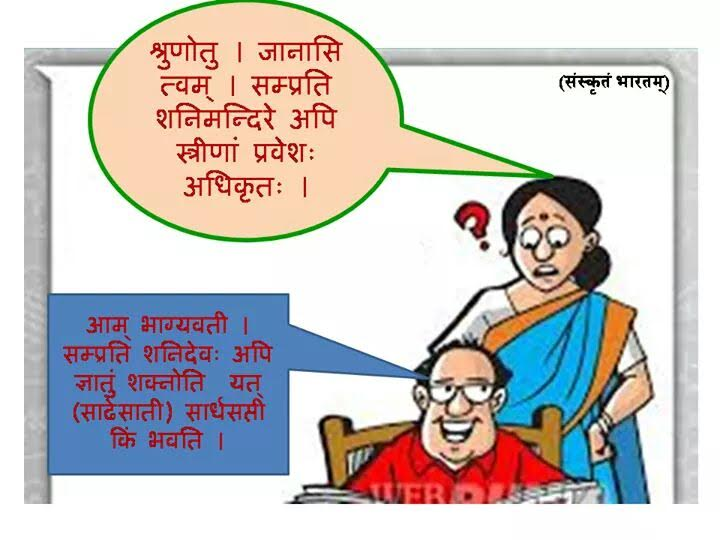 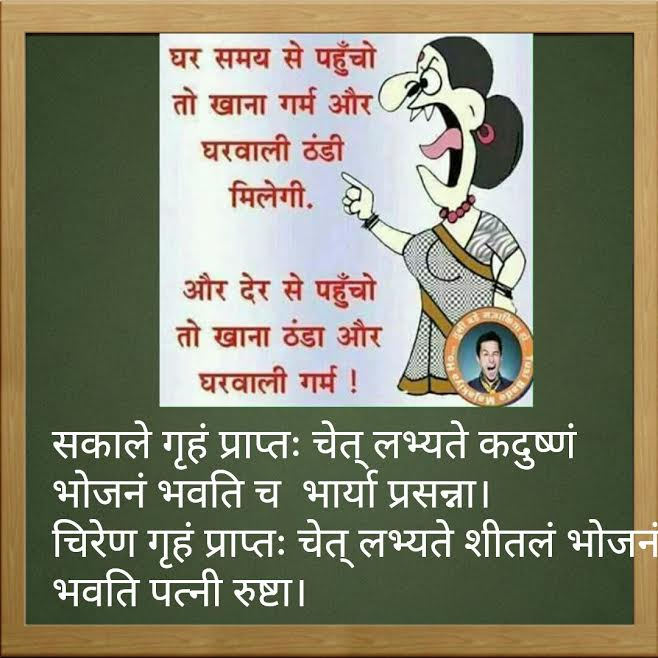 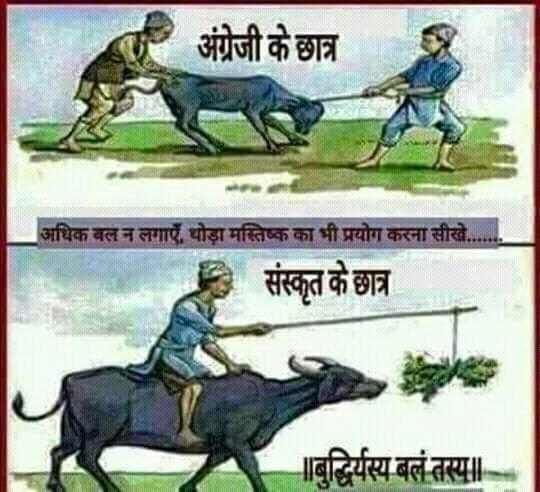 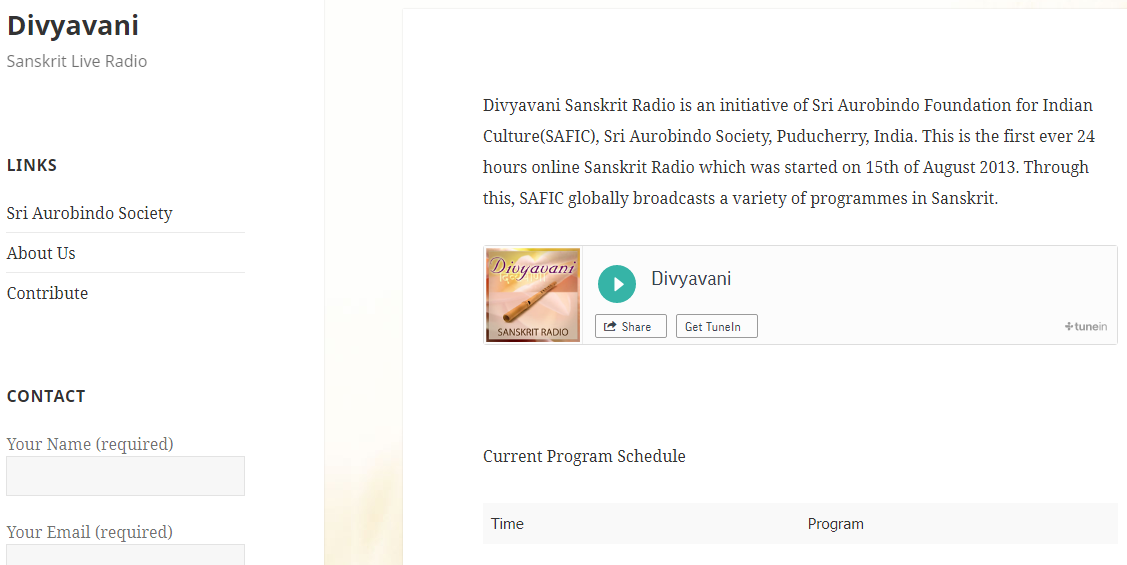 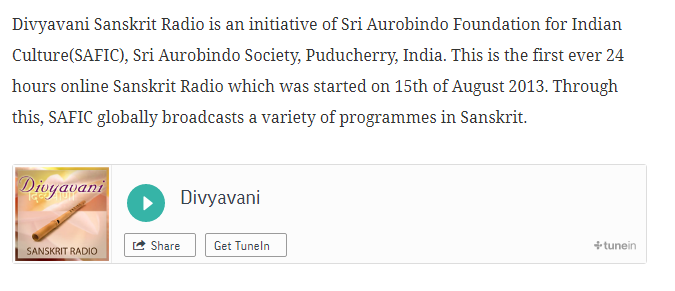 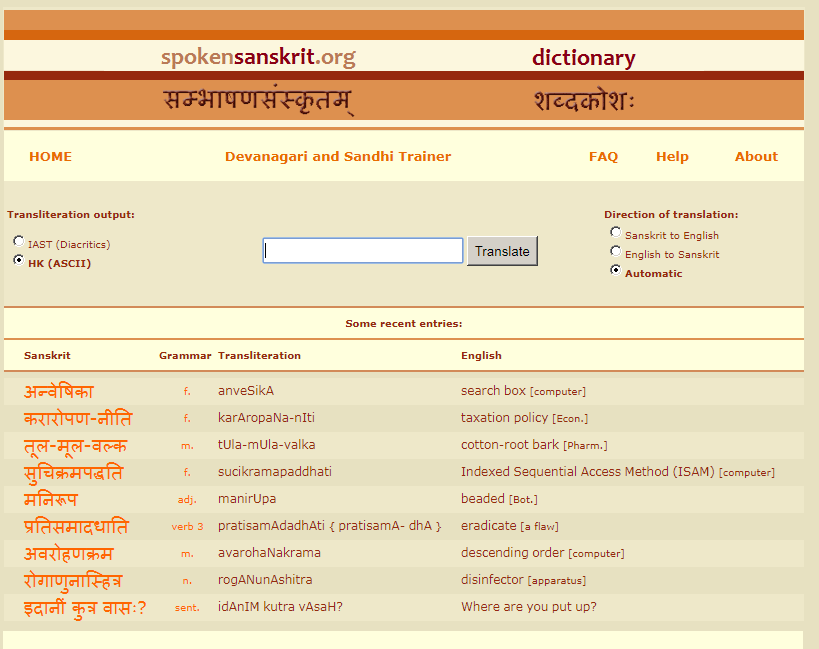 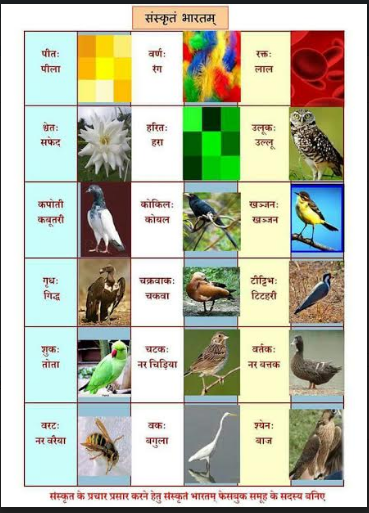 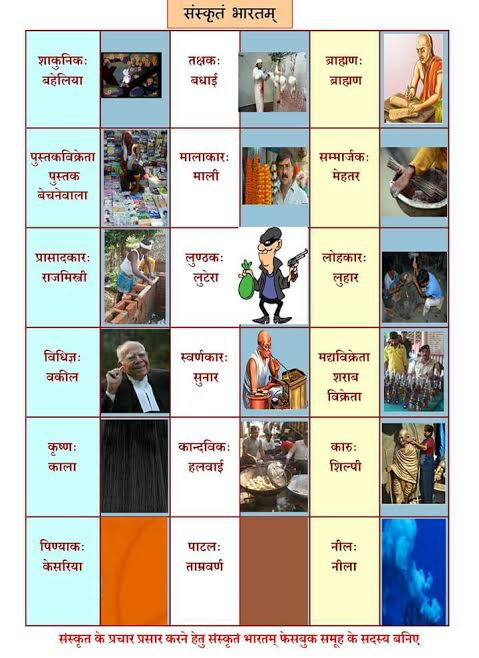 ‘संस्कृत’ के विषय में कुछ रोचक 
तथ्य-

१. संस्कृत को सभी भाषाओं की 
जननी माना जाता है।

केन प्रकारेण प्रमाणयितुं शक्यते यत् 
‘संस्कृतं-भाषा’ सर्वासां भारतीय-
भाषाणां जननी ?
सभी भारतीय भाषाओं की जननी 
 है- ‘संस्कृत’

[ Sanskrit is mother of all 
 Indian languages.] 
 
આભનાં થાંભલા રોજ ઉભા રહે, 
 વાયુનો વિન્જણો રોજ હાલે,
ઉદય ને અસ્ત નાં દોરડા પર નટ 
બનીને રવિરાજ મ્હાલે, 
પછી ભાગતી ભાગતી, પડી જતી 
પડી જતી, રાત નવસૂર્ય ને હાથ
આવે, 
એ કર્મવાદી  બધાં કર્મ કરતાં રહે, 
એહને ઊંઘવું કેમ ફાવે.
देशस्य पृथक्-पृथक्-राज्येषु 
विभिन्नाः संस्कृत-अकादमी-संस्थाः 
संस्कृतस्य आधुनिक-स्वरूपं 
वितानयितुं काले काले नाना-
प्रकारकान् कार्यक्रमान् आयोजयन्ति ...
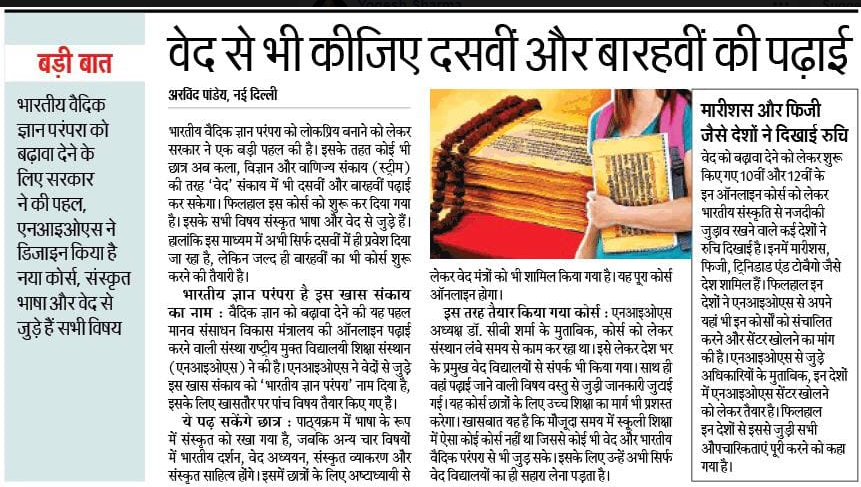 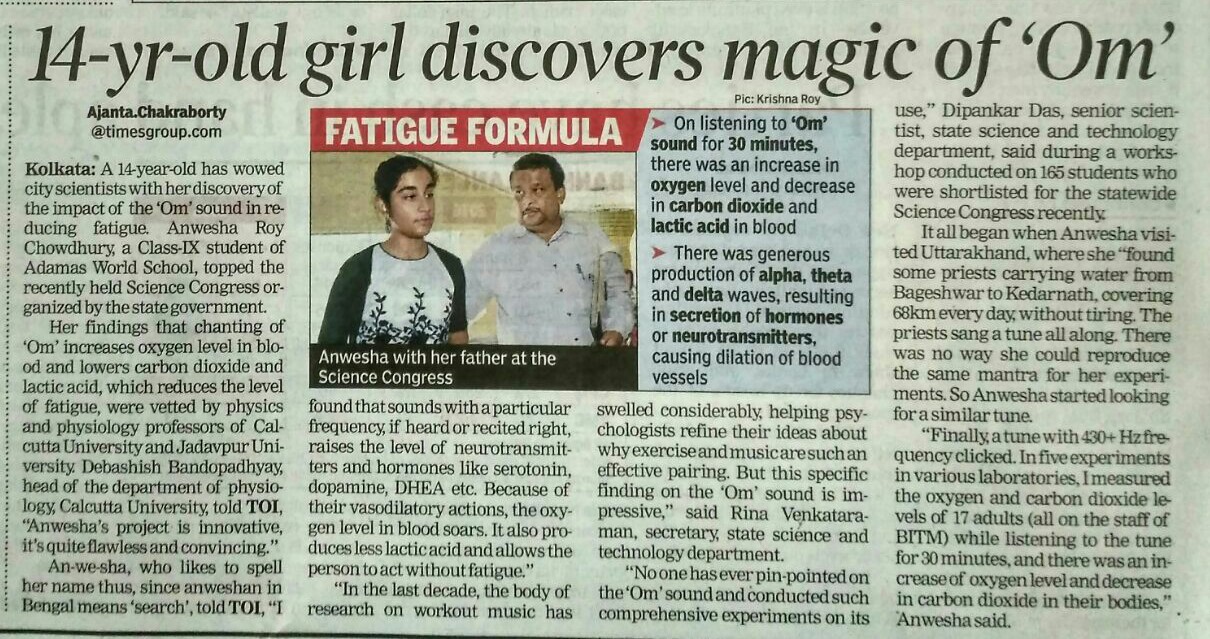 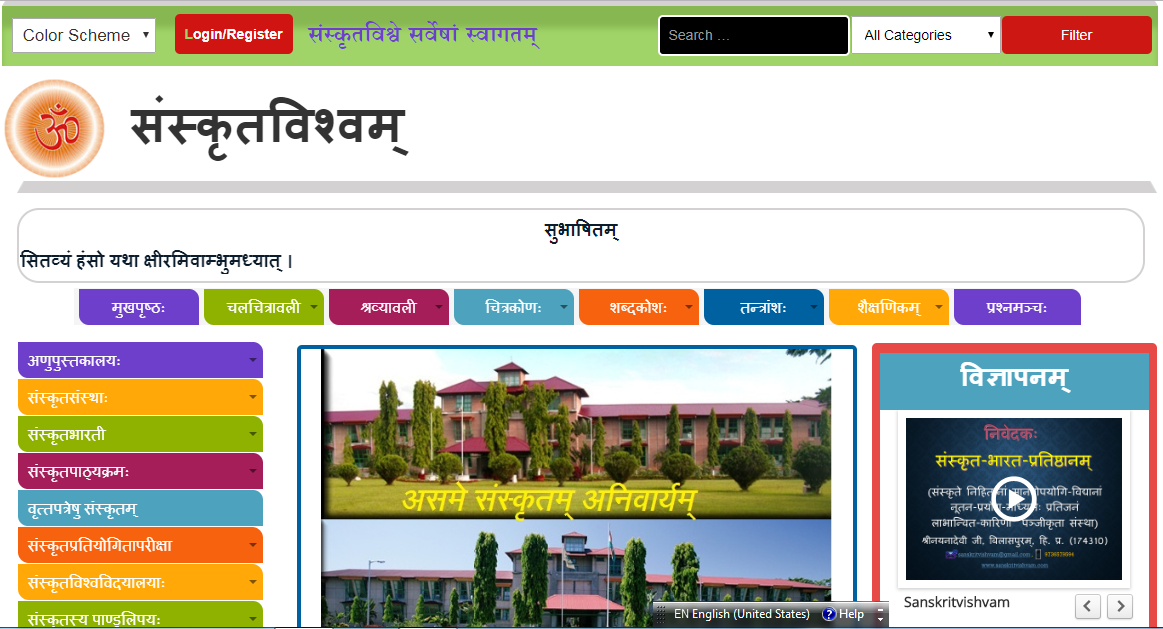 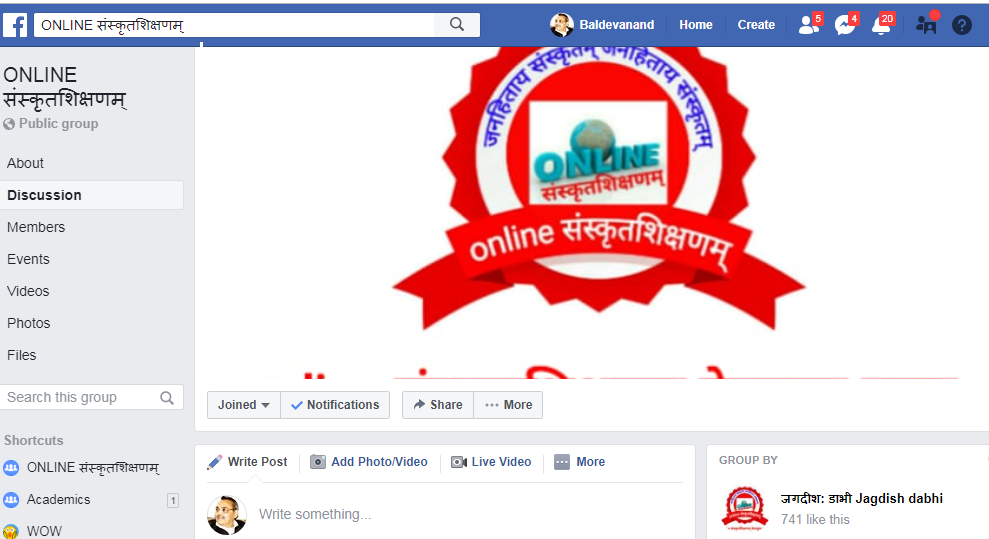 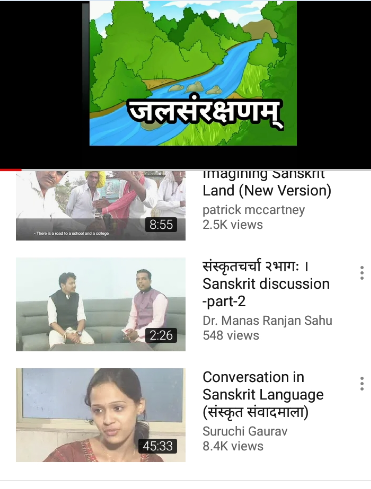 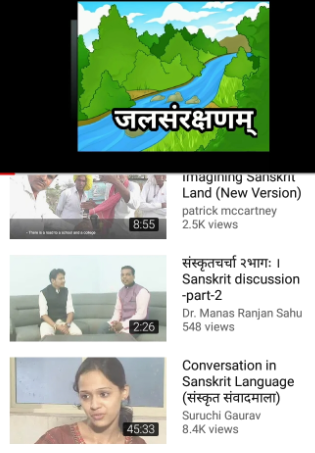 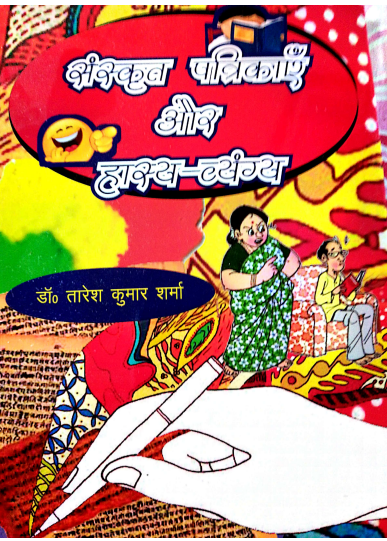 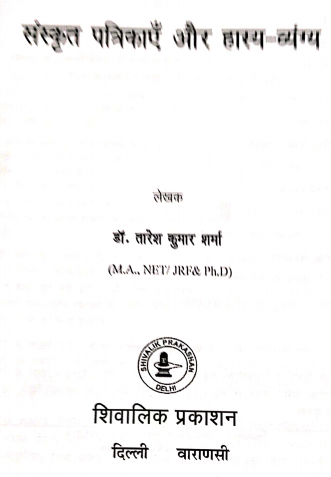 ‘नवभारत टाईम्स्’, दिल्ली में ८-एप्रिल’२०१९ को प्रकाशित समाचार |
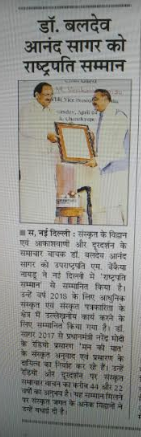 ‘विश्वस्य वृत्तान्तः’ इति सूरतस्य दैनिक-पत्रे 10-एप्रिल-दिनांके वृत्तं प्रकाशितम्।
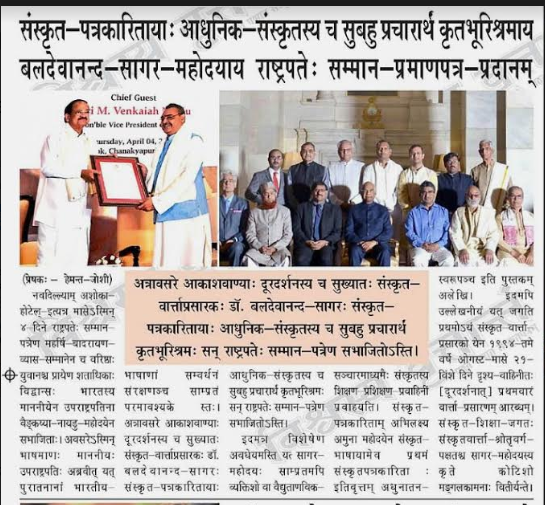 अत्र  'वाक्' - इति देहरादून - स्थितायां पत्रिकायां  माननीयस्य उपराष्ट्रपतेः अभिभाषणस्य केचन अंशाः, केषाञ्चन पुरस्कृतानां विदुषाम् चाभिधानोल्लेखाश्च सन्ति (सम्पादकः - श्रीबुद्धदेवशर्मा)
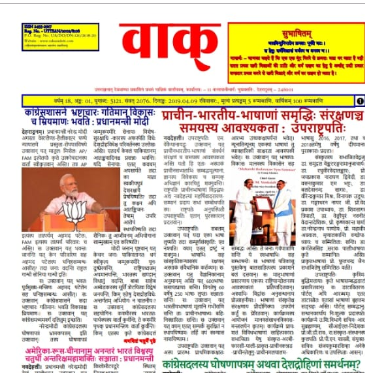 'अमरावती' के दैनिक 'प्रतिदिन' में 11-मार्च को प्रकाशित |
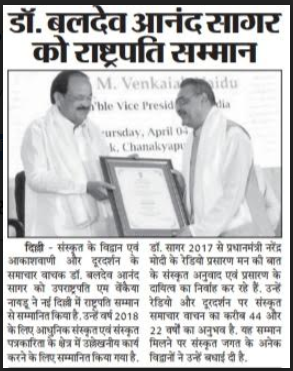 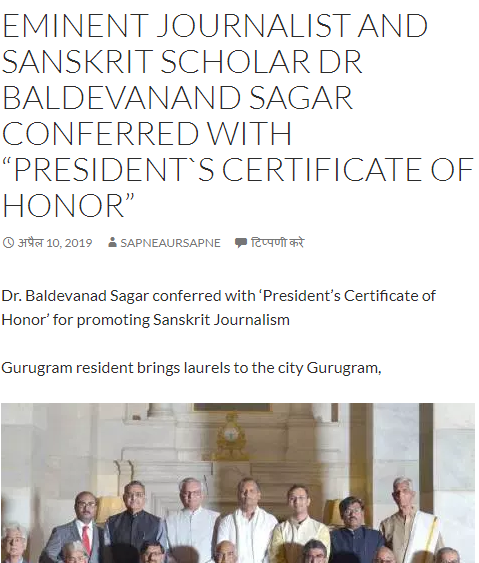 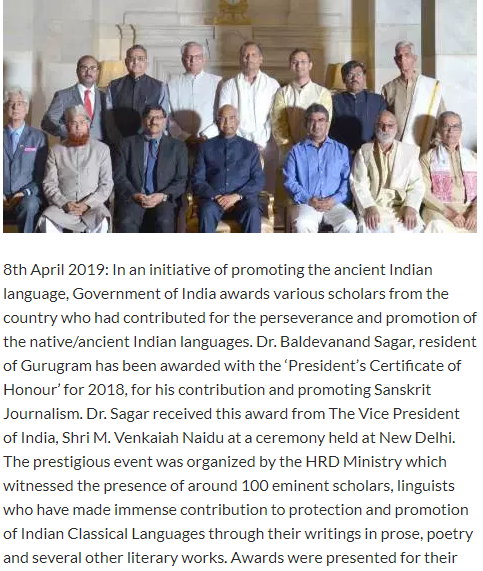 E-portal “Samprati Vaartaah” इत्यत्र १०-एप्रिल’२०१९-दिने प्रकाशितं वृत्तम् ...
धन्यवादाः !

        
         नमस्कारः !!
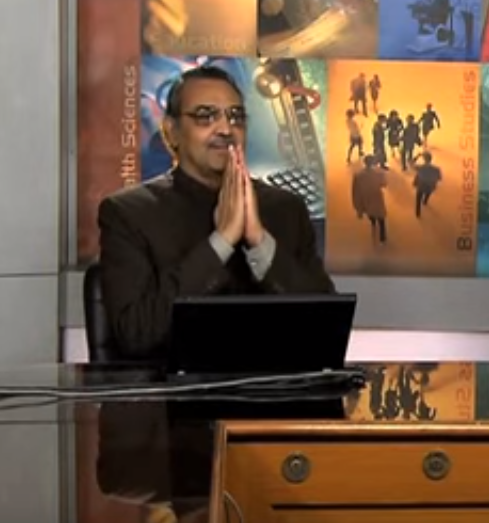